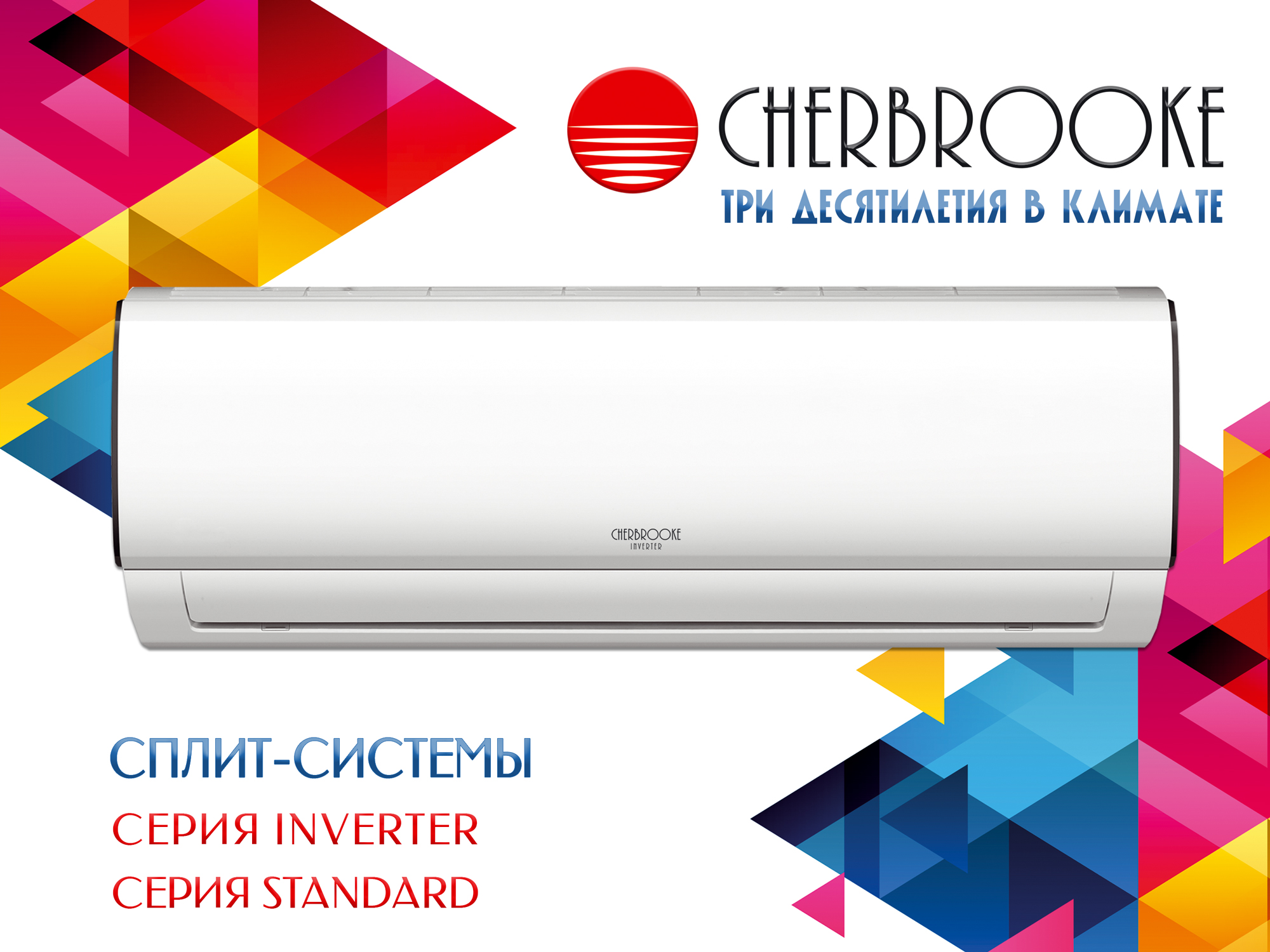 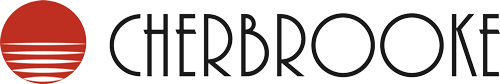 ПРОИЗВОДСТВО
Кондиционерный бренд CHERBROOKE создан на производственной базе корпорации «GD Midea air-conditioning equipment Co.,Ltd.»
СИСТЕМА КОНТРОЛЯ КАЧЕСТВА
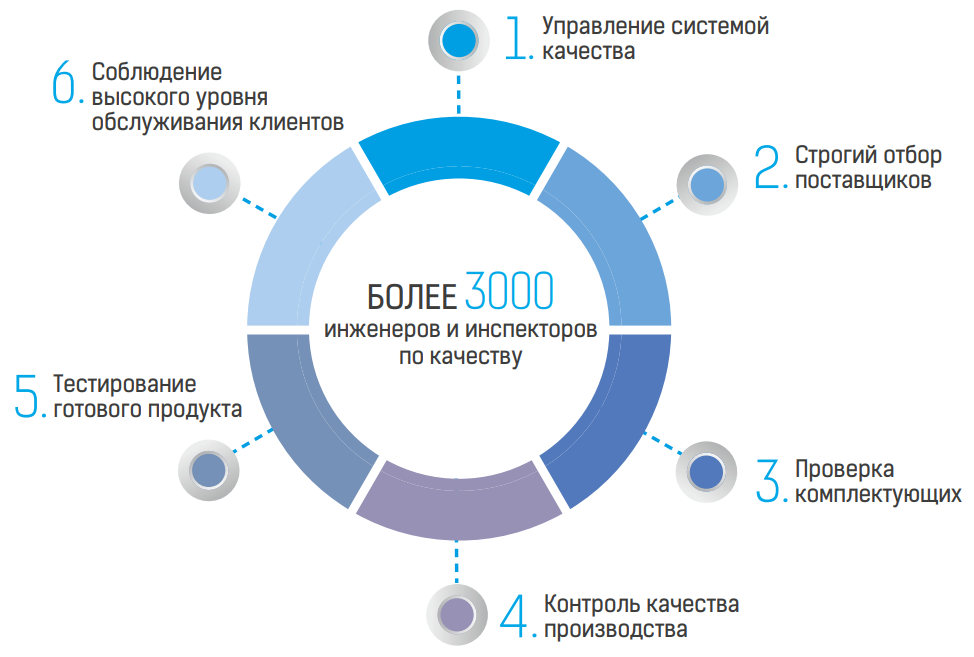 На заводах действует строжайшая система контроля качества. Тщательной проверке подвергаются все этапы
производства: от отбора поставщиков материалов до сборки оборудования и подготовки его к транспортировке. 
1% готовой продукции выборочно проходит дополнительную проверку.
СЕРТИФИКАТЫ
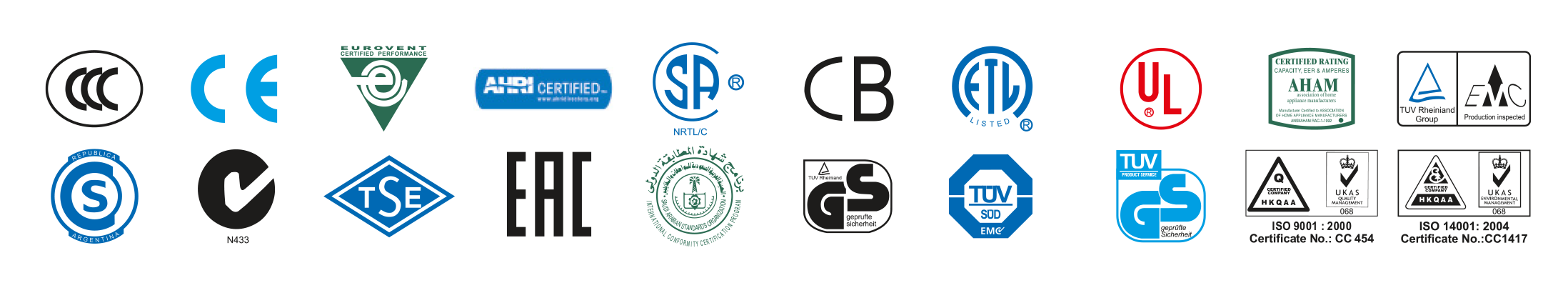 Производитель оставляет за собой право вносить изменения в технические характеристики без предварительного уведомления
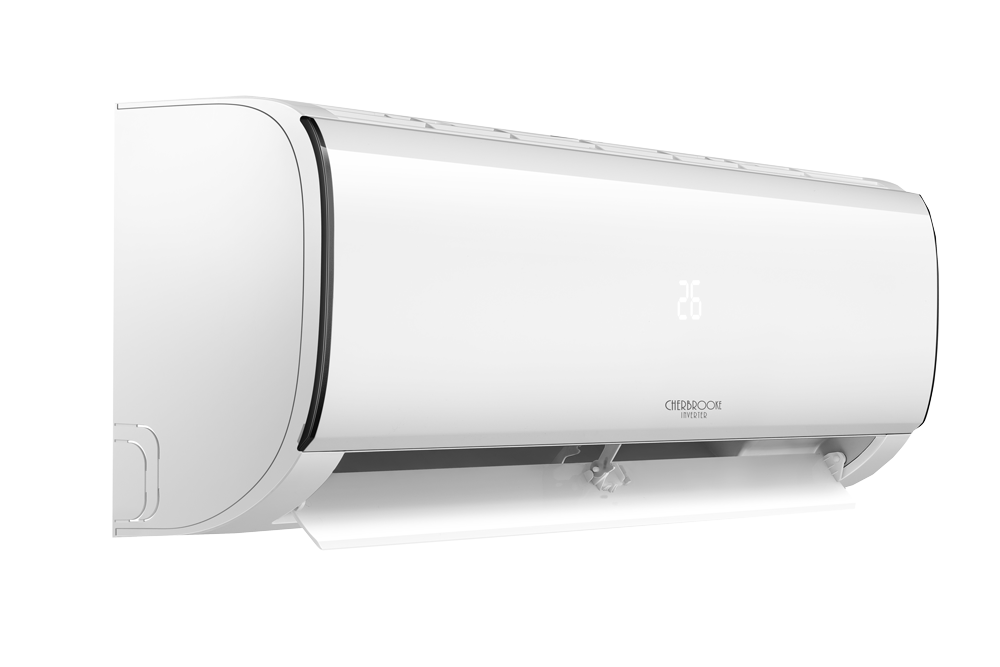 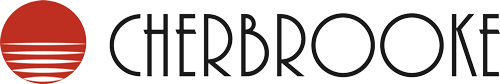 СЕРИЯ INVERTER CSI
Модели CSI серии «Inverter» оснащены современными и технологичными DC-inverter компрессорами, которые позволяют работать сплит-системе зимой на обогрев при температуре наружного воздуха до -15 °С. Внутренний блок имеет глянцевую пластиковую лицевую панель со скрытым LED дисплеем.
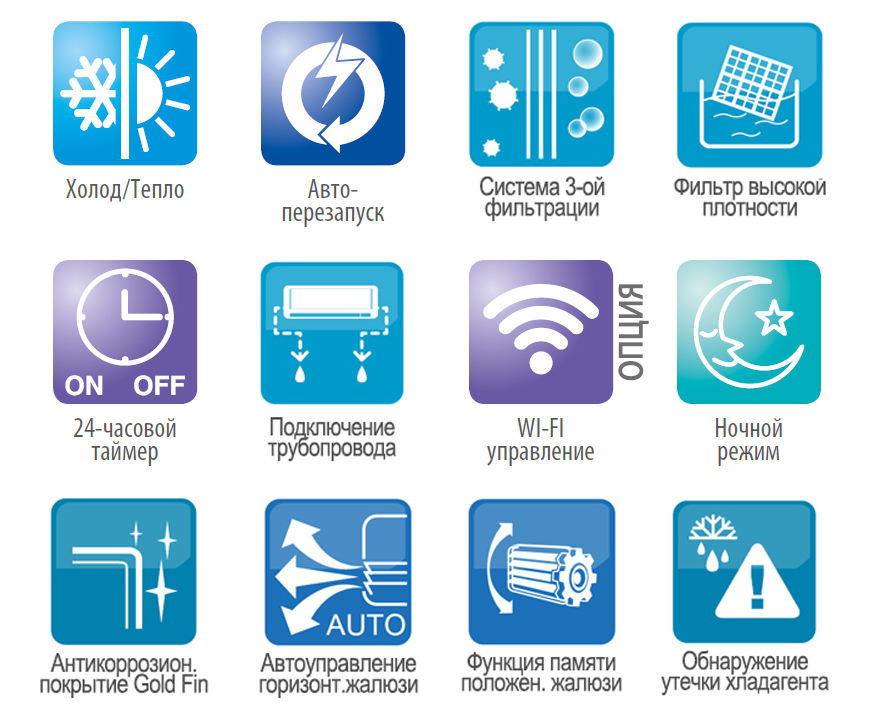 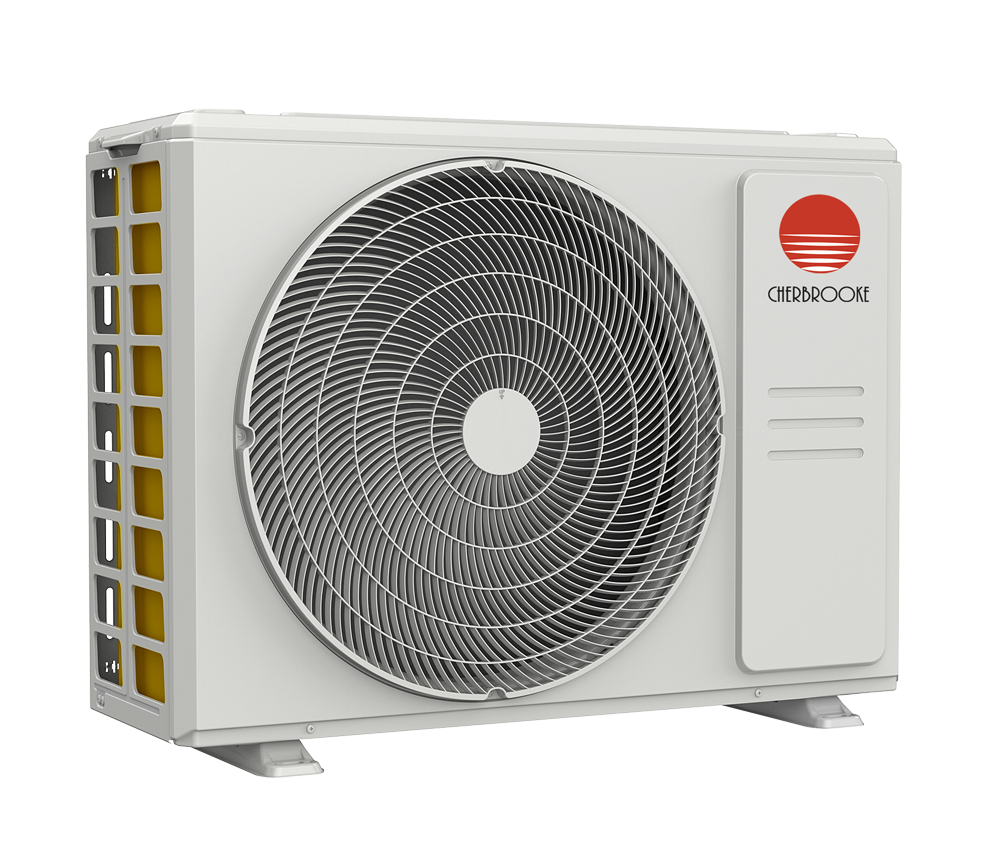 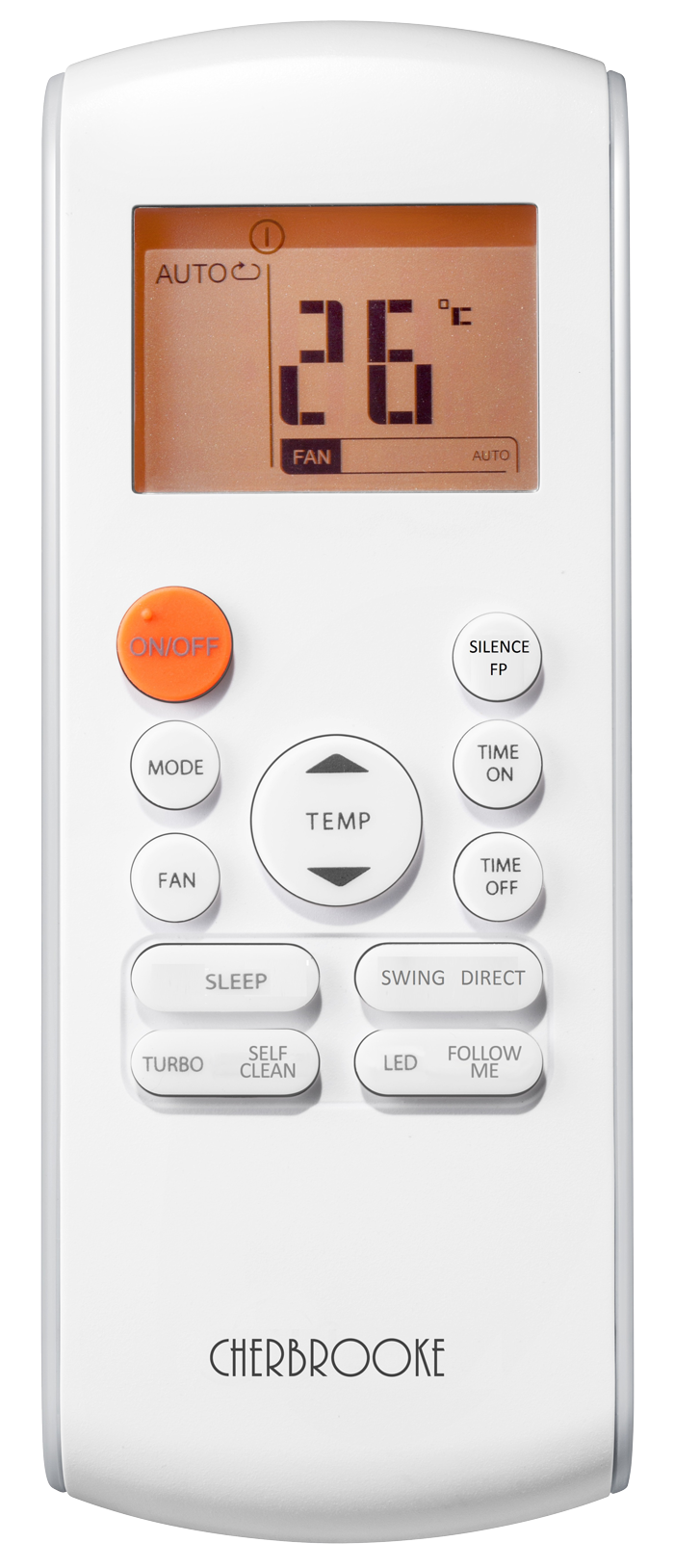 Производитель оставляет за собой право вносить изменения в технические характеристики без предварительного уведомления
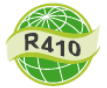 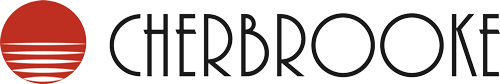 ФУНКЦИИ. ОПИСАНИЕ
СЕРИЯ INVERTER CSI
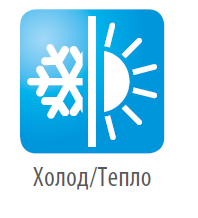 Кондиционер может эффективно работать как в режиме обогрева, так и в режиме охлаждения.
В случае внезапного пропадания электропитания, настройки кондиционера сохраняются. При возобновлении электропитания, кондиционер включается в режим, согласно сохраненным настройкам, после трехминутной задержки.
Антикоррозийное покрытие теплообменников внутреннего и наружного блоков «Gold Fin» улучшает эффективность теплообмена, а также увеличивает срок эксплуатации кондиционера.
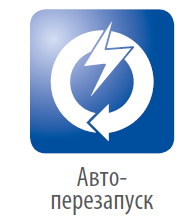 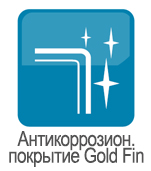 Уникальная система из трёх фильтров тонкой очистки (угольный, фотокаталитический и фильтр с ионами серебра) обеспечивает чистоту выдуваемого воздуха. Фотокаталитический фильтр с диоксидом титана (TiO2) восстанавливает свои свойства под воздействием прямых солнечных лучей, поэтому не требует замены. Угольный фильтр поглощает запахи и вредные химические газы. Фильтр с ионами серебра обладают бактерицидными свойствами.
«Ночной режим» (sleep mode) обеспечивает условия для
спокойного сна и комфортного пробуждения. Кондиционер
работает в этом режиме в течение 7 часов, при этом уменьшается скорость вентилятора, тем самым снижая уровень шума. После окончания режима, установки кондиционера возвращаются к первоначальным.
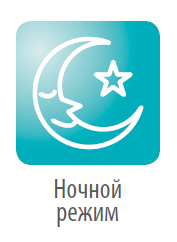 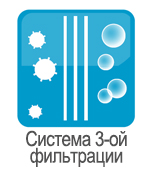 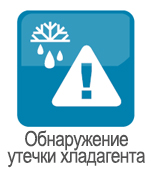 При обнаружении утечки хладагента сплит-система останавливает свою работу до устранения причины, при этом на дисплее высвечивается код ошибки.
Моющийся фильтр легко очистить в домашних условиях. Более совершенная очистка воздуха от пыли. Специальный материал задерживает пыль и аллергены, делая воздух чистым.
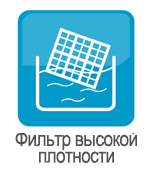 Функция автоматического поворота горизонтальных  жалюзи, используется, чтобы воздух из кондиционера равномерно распространялся в помещении, направление будет меняться вверх/вниз.
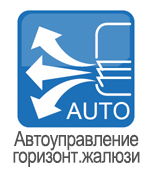 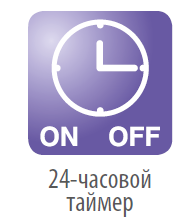 24-часовой таймер включения / выключения кондиционера с шагом изменения в 0,5 или 1 час.
При включении кондиционера жалюзи автоматически перемещаются в то же положение, в которое они были установлены перед выключением.
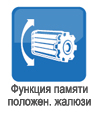 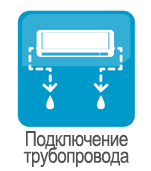 Присоединение соединительных трубопроводов и дренажного шланга может выполняться как с левой, так и с правой стороны внутреннего блока.
Производитель оставляет за собой право вносить изменения в технические характеристики без предварительного уведомления
ФУНКЦИИ. ОПИСАНИЕ
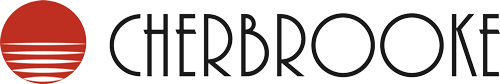 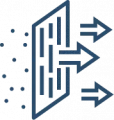 СЕРИЯ INVERTER CSI
Многоступенчатая очистка воздуха
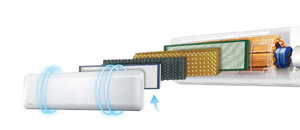 Высокоэффективная  система из трёх фильтров тонкой очистки:
Угольный фильтр. Уничтожает запахи и поглощает вредные химические примеси из воздуха;
Фотокаталитический фильтр. Действующим веществом является диоксид титана TiO2 . Очищает воздух от формальдегидов, аммиака, сероводорода и других примесей. Фильтр восстанавливает свои свойства под воздействием прямых солнечных лучей, поэтому не требует замены;
Фильтр с ионами серебра. Ионы серебра обеспечивают постоянную высокоэффективную очистку воздуха, уничтожая бактерии в процессе фильтрации.
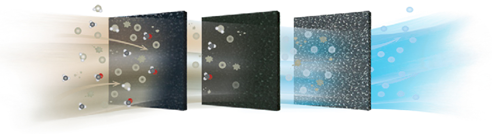 Высокоэффективный противопылевой фильтр высокой плотности
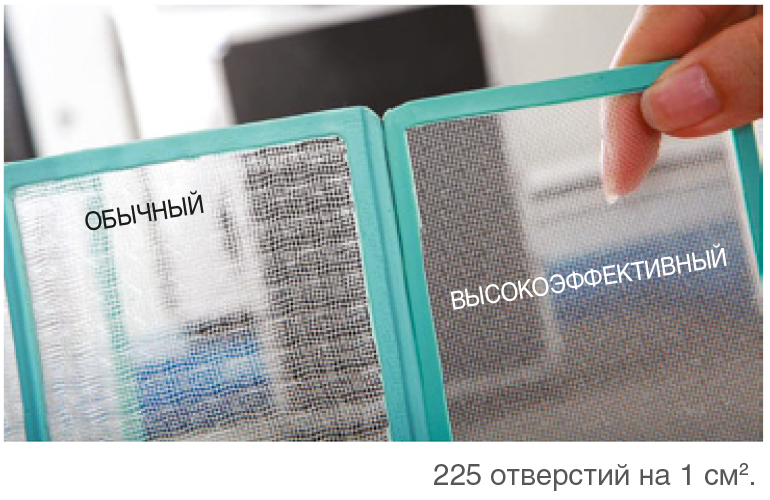 «High density filter» - фильтр высокой плотности, моющийся. 
Во внутренних блоках используется фильтр двухступенчатой очистки воздуха: первая ступень (HD) обеспечит очистку от шерсти животных, пылевых клещей, грибков, а вторая (MPF), в свою очередь, – от пыльцы растений и частиц с размерами более 0,3 мкм.
Производитель оставляет за собой право вносить изменения в технические характеристики без предварительного уведомления
ФУНКЦИИ. ОПИСАНИЕ
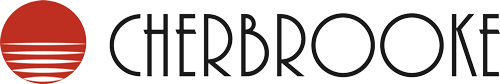 СЕРИЯ INVERTER CSI
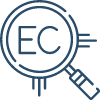 Функция обнаружения утечки хладагента
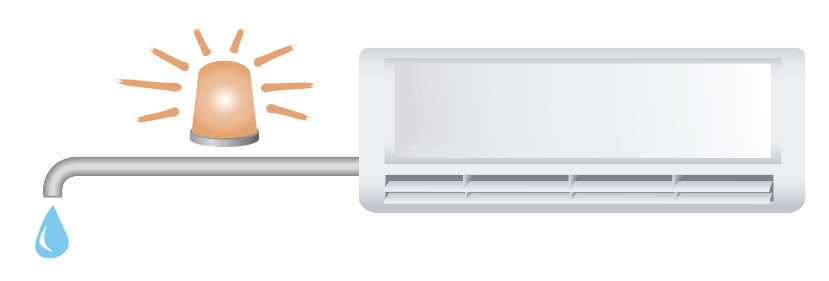 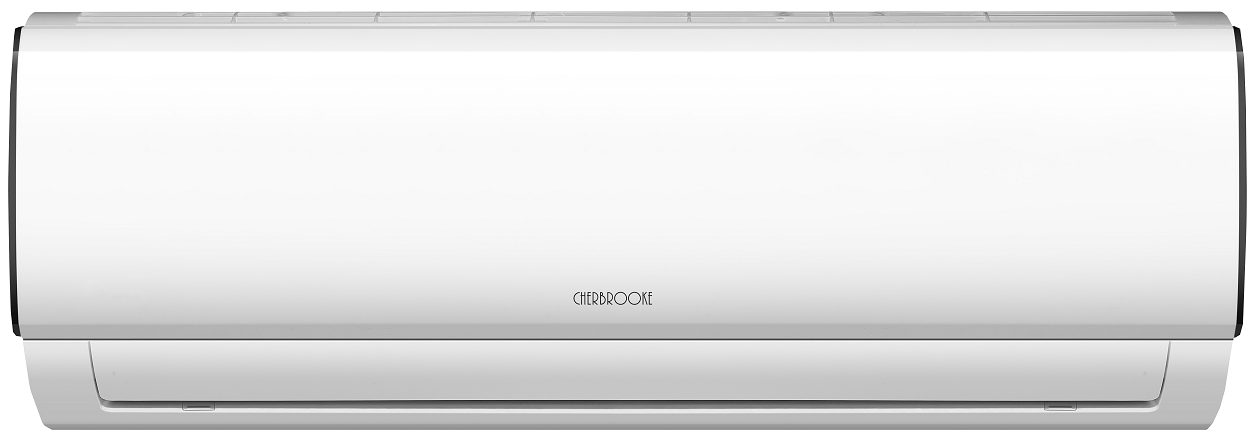 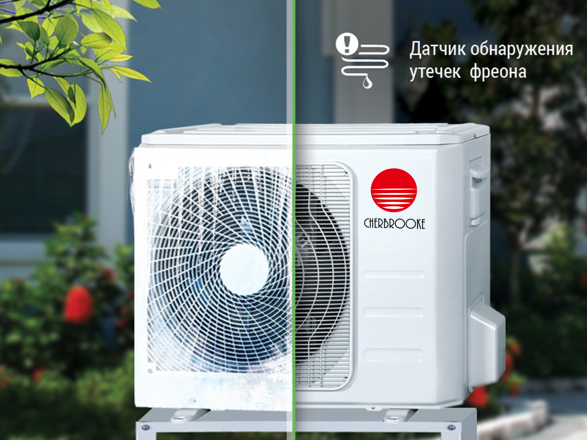 Кондиционеры Cherbrooke, используя специальный алгоритм обнаружения утечки хладагента, отслеживают температуру теплообменника внутреннего блока – если температура испарителя за определенный интервал времени падает ниже заданного значения, сплит-система останавливает свою работу до устранения причины неисправности, при этом на дисплее высвечивается код ошибки «EС».
Эта функция поможет защитить компрессор от поломки при повышении температуры в результате утечки хладагента.
Производитель оставляет за собой право вносить изменения в технические характеристики без предварительного уведомления
ФУНКЦИИ. ОПИСАНИЕ
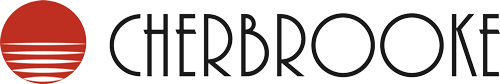 СЕРИЯ INVERTER CSI
Антикоррозийное покрытие теплообменников внутреннего и наружного блоков «Gold Fin»:
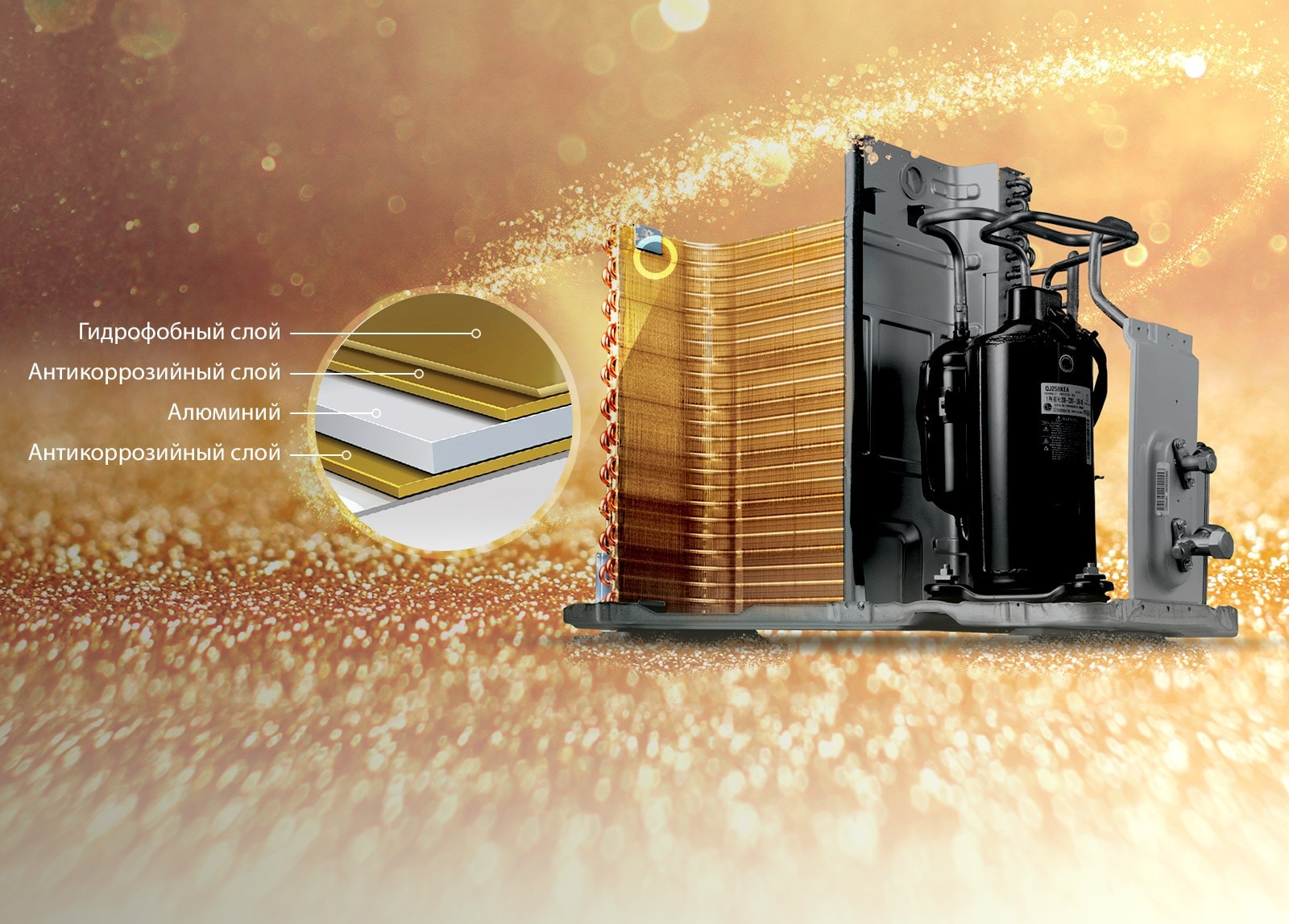 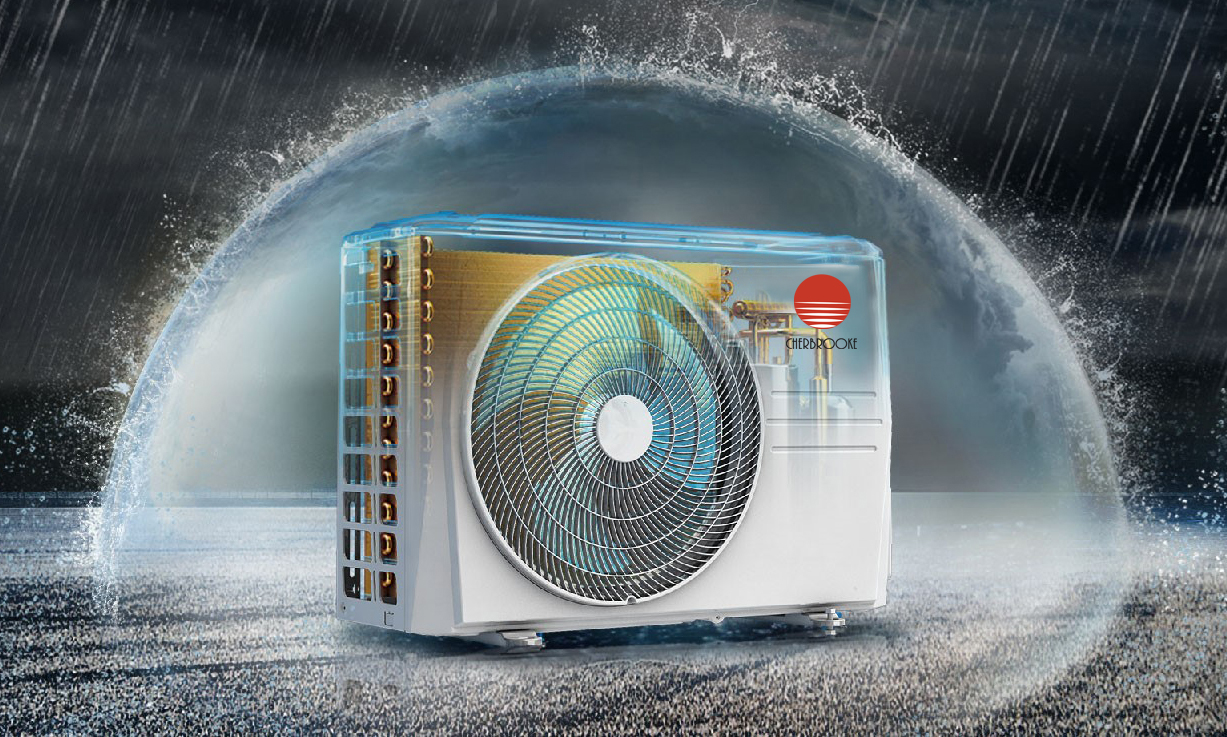 Уникальное антикоррозионное покрытие теплообменников Gold Fin выдерживает воздействие соленого воздуха и других агрессивных воздействий окружающей среды. Оно также эффективно предотвращает размножение бактерий, повышает энергоэффективность и увеличивает срок эксплуатации кондиционера.
Производитель оставляет за собой право вносить изменения в технические характеристики без предварительного уведомления
ФУНКЦИИ. ОПИСАНИЕ
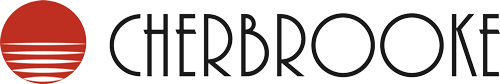 СЕРИЯ INVERTER CSI
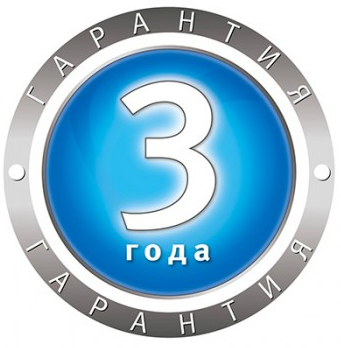 Компрессор
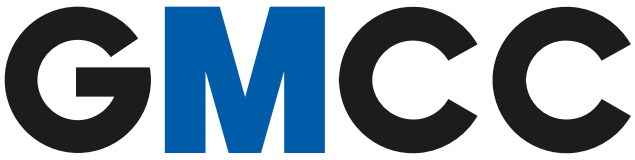 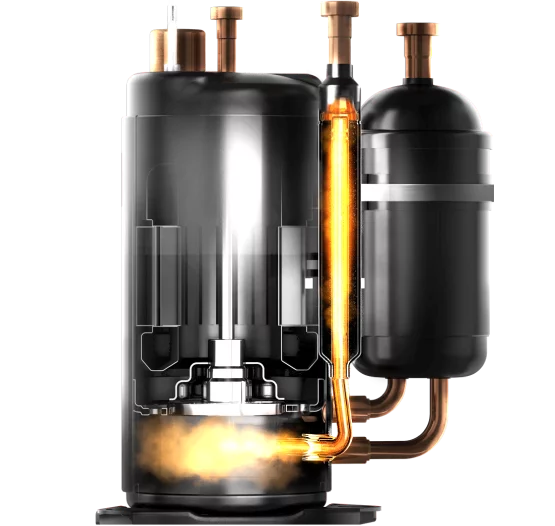 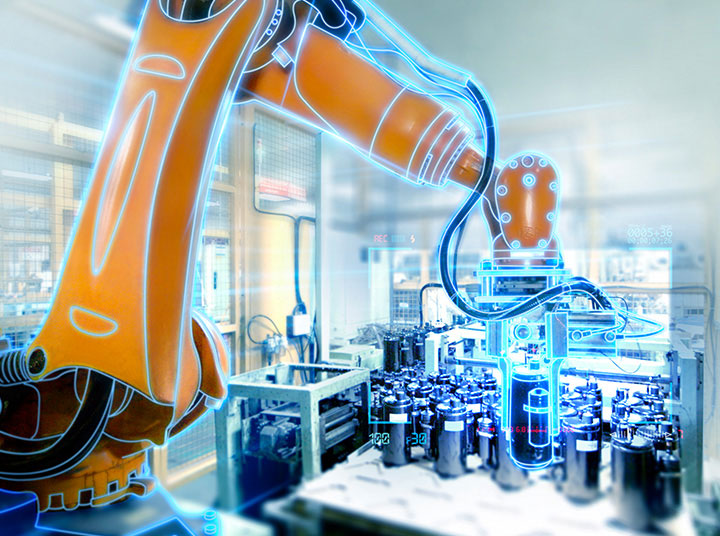 В кондиционерах Cherbrooke установлены высокотехнологичные компрессоры GMCC (Guangdong Midea-Toshiba Compressor Corporation, совместное предприятие производителя с корпорацией Toshiba).

GMCC производит каждый третий компрессор в мире. Продукция завода используется в оборудовании не только оригинальных марок производителя, но и в кондиционерах некоторых японских брендах.
Производитель оставляет за собой право вносить изменения в технические характеристики без предварительного уведомления
ФУНКЦИИ. ОПИСАНИЕ
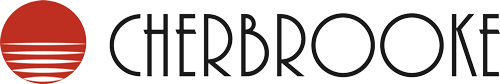 СЕРИЯ INVERTER CSI
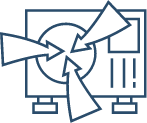 Самоочистка наружного блока Anti-dust
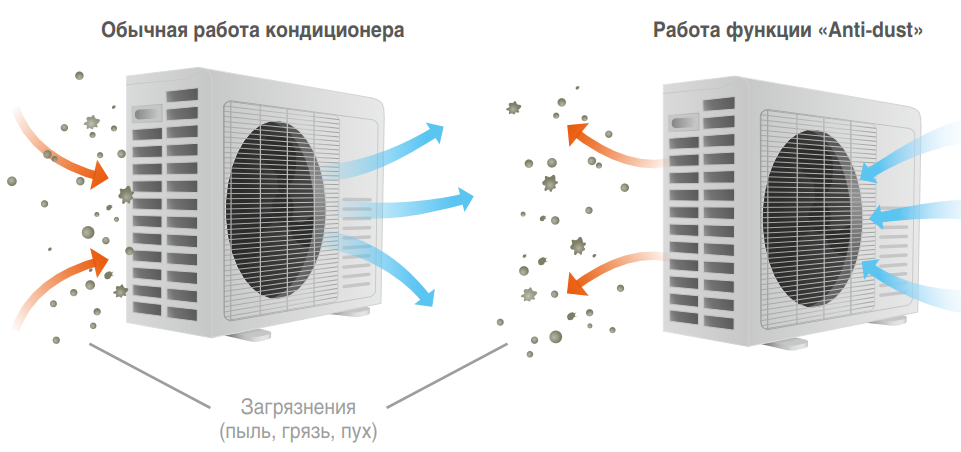 Данная функция осуществляет самоочистку теплообменника наружного блока инверторных сплит-систем от загрязнений, что помогает увеличить срок службы оборудования. Через 10 секунд после окончания работы кондиционера, вентилятор наружного блока запускается на максимальной скорости на 70 секунд, и вращается в противоположном основному направлении, продувая таким образом теплообменник и очищая его.
Работа в условиях нестабильных электрических сетей
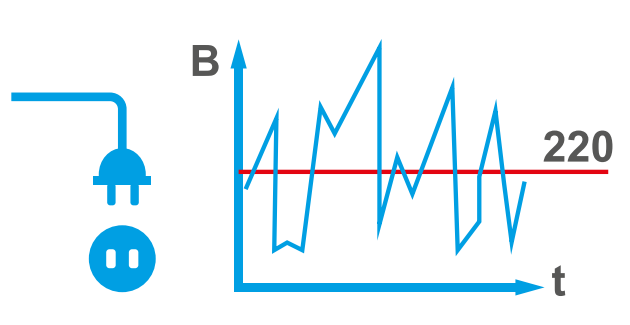 Кондиционеры CHERBROOKE способны работать в условиях нестабильных электрических сетей. Тестовые испытания показывают, что, например, сплит-система 
7 kBTU серии CSI может стабильно работать при напряжении от 169 до 265 В.*
* Данные подтверждены протоколом испытаний в лабораториях производителя, сертифицированных независимой международной организацией TÜV
ФУНКЦИИ. ОПИСАНИЕ
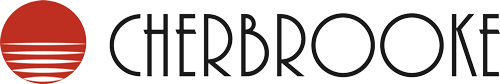 СЕРИЯ INVERTER CSI
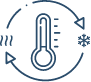 Функция температурной компенсации
(защита от простуды)
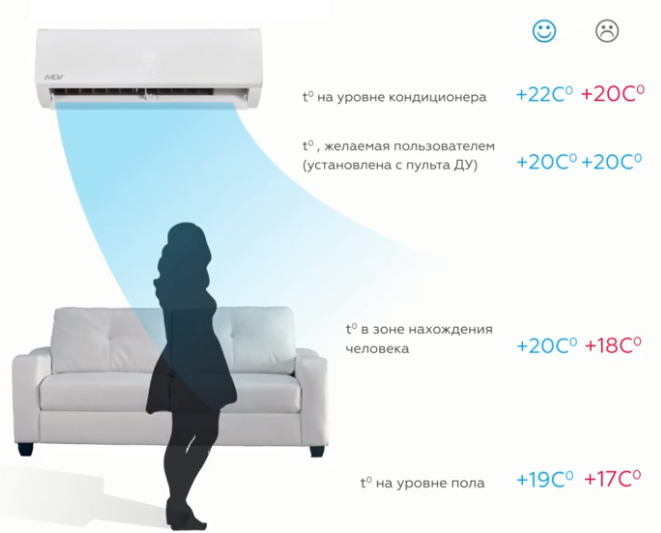 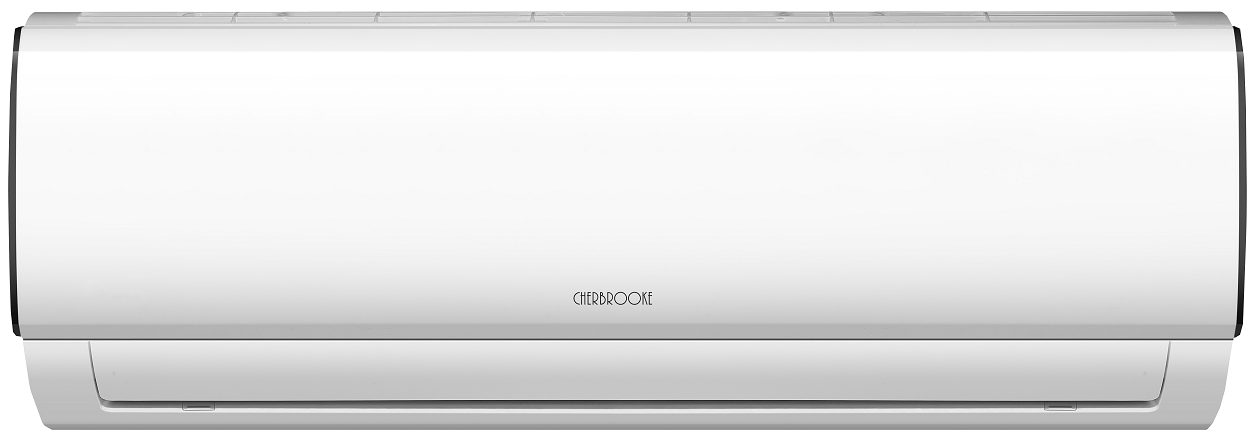 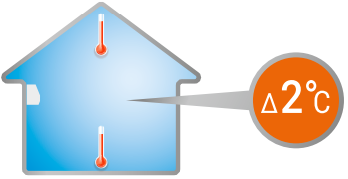 Режим температурной компенсации действует по умолчанию, значение установлено производителем и составляет 2°С
Благодаря этому режиму кондиционер CHERBROOKE учитывает разницу температур, которая возникает в помещении, и перестает охлаждать воздух в тот момент, когда температура внизу помещения, а не вверху, достигнет заданного значения. Функция температурной компенсации снижает риск возникновения простуды из-за переохлаждения.
ФУНКЦИИ. ОПИСАНИЕ
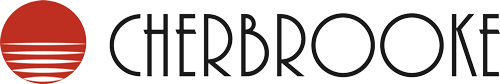 СЕРИЯ INVERTER CSI
Функция Follow me
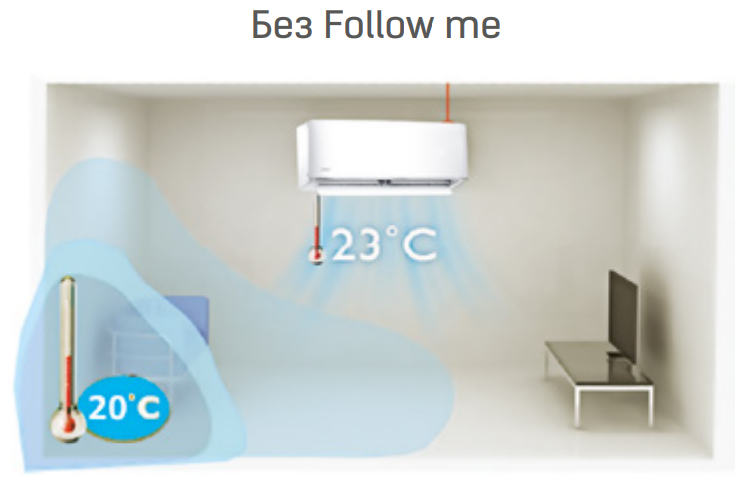 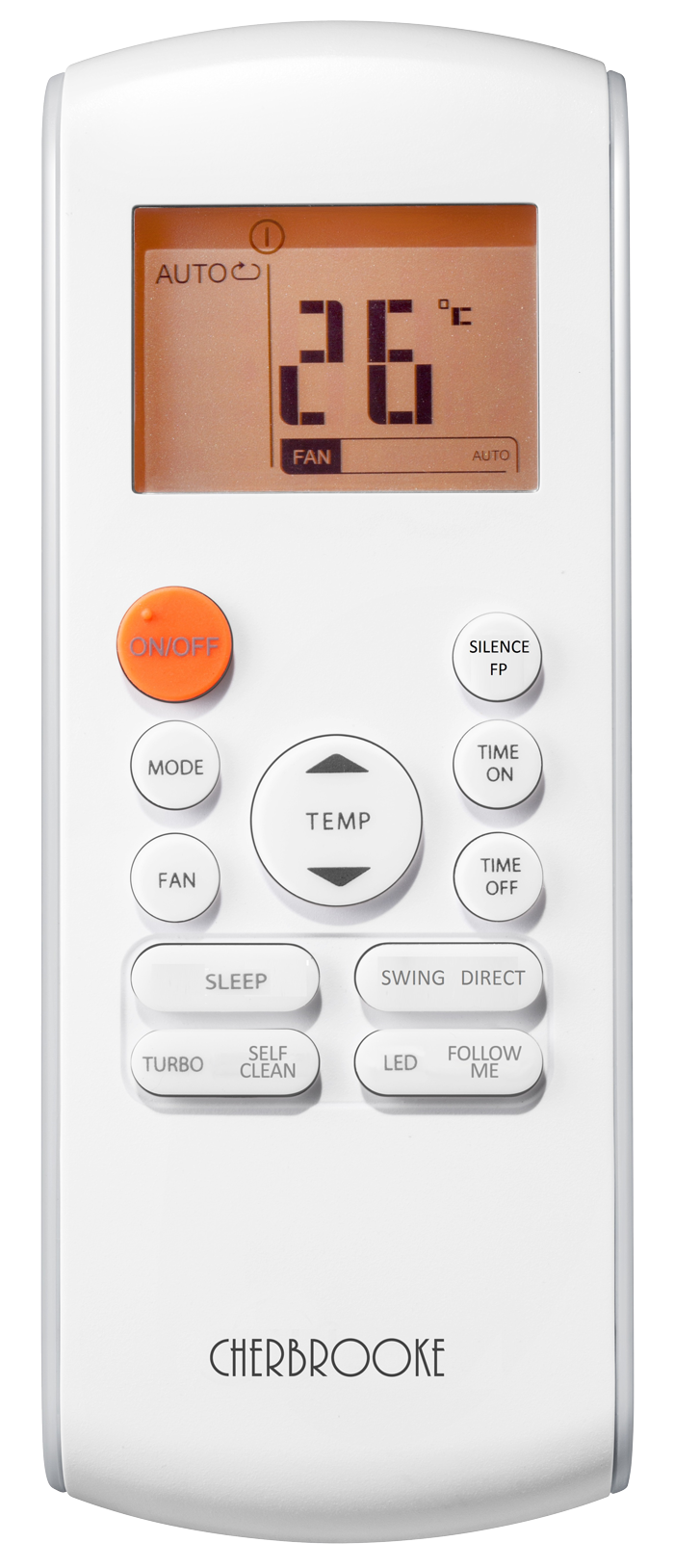 При включении этой функции кондиционер ориентируется на датчик температуры, который расположен в пульте дистанционного управления и прекращает работу на обогрев или охлаждение когда получает сигнал от пульта о том, что уровень температуры в зоне нахождения пульта достиг установленного значения.
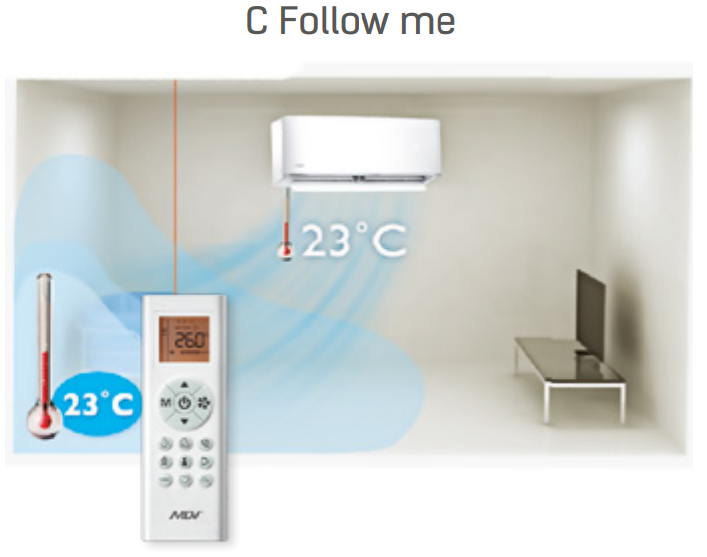 Follow me нужно активировать каждый раз, когда включается кондиционер.
Для работы функции Follow me необходимо, чтобы пульт находился в зоне прямой видимости кондиционера, т.к. он передает сигнал кондиционеру каждые 3 минуты. Если кондиционер не получит отклика о том, что температура достигла заданных значений, кондиционер через 7 минут после пропажи пульта, функция Follow me выключится.
ФУНКЦИИ. ОПИСАНИЕ
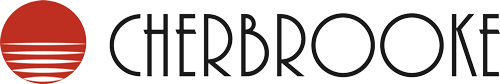 СЕРИЯ INVERTER CSI
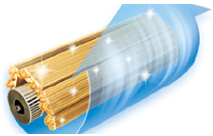 Функция САМООЧИСТКА
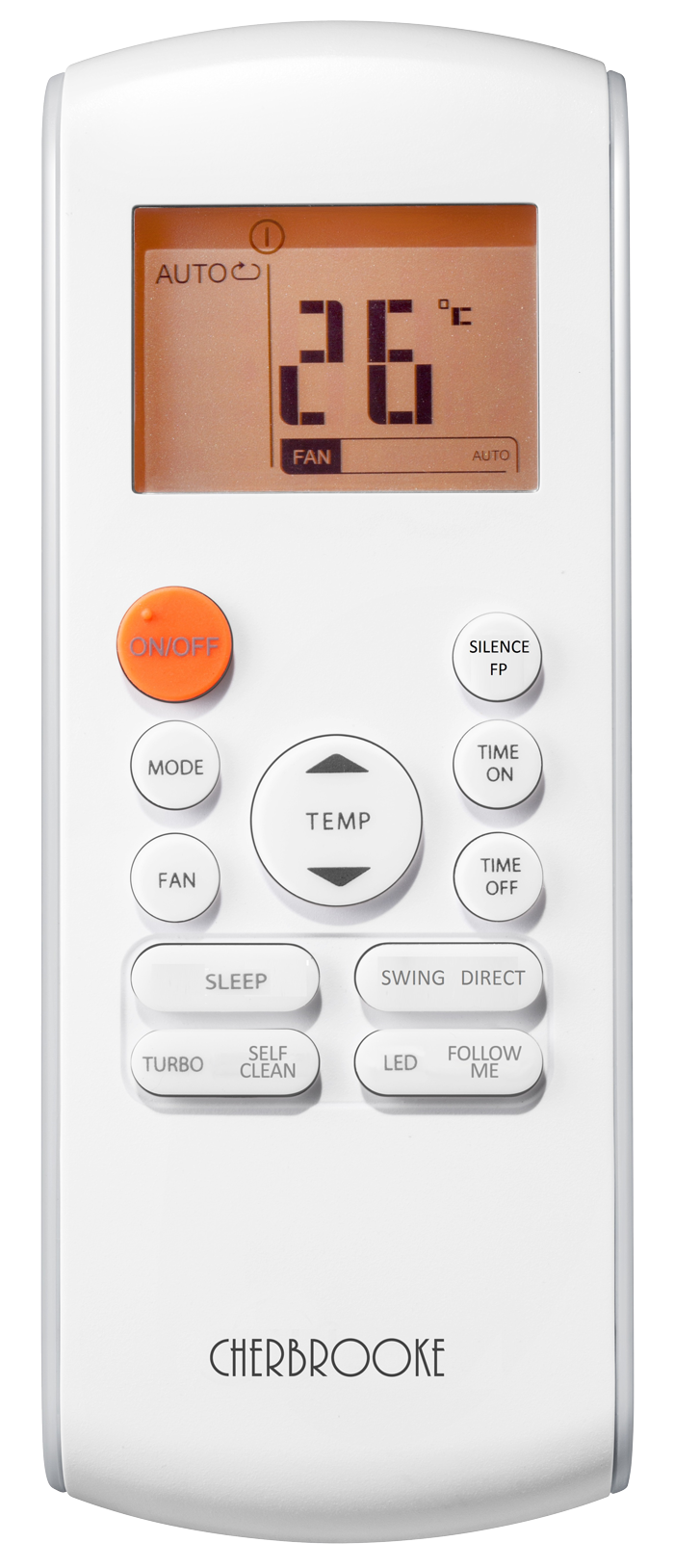 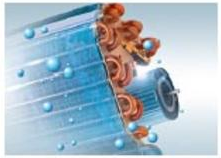 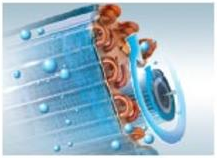 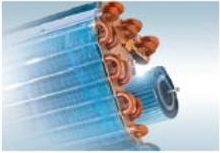 В результате кондиционер всегда остаётся сухим и чистым
Вентилятор внутреннего блока продолжает работать, чтобы высушить блок.
После выключения кондиционера на теплообменнике внутреннего блока остаётся конденсированная влага.
Данный режим может активироваться:

 автоматически (после одноразовой активации с ПДУ), при каждом выключении кондиционера (при этом на внутреннем блоке жалюзи закрываются, но вентилятор продолжает работать еще 10~20 мин. вентилируя и просушивая теплообменник).
 принудительно, каждый раз, при активации его с ПДУ.

Примечание: Уточняйте алгоритм работы режима в инструкции пользователя.
ФУНКЦИИ. ОПИСАНИЕ
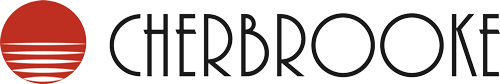 СЕРИЯ INVERTER CSI
Функция НОЧНОЙ РЕЖИМ (SLEEP)
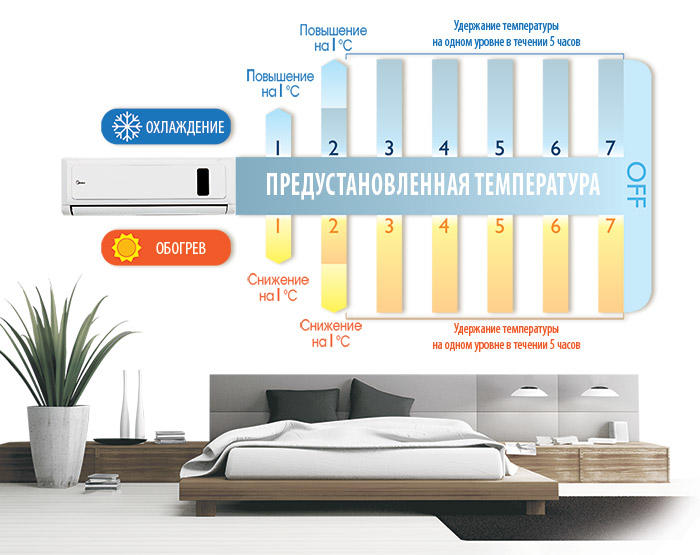 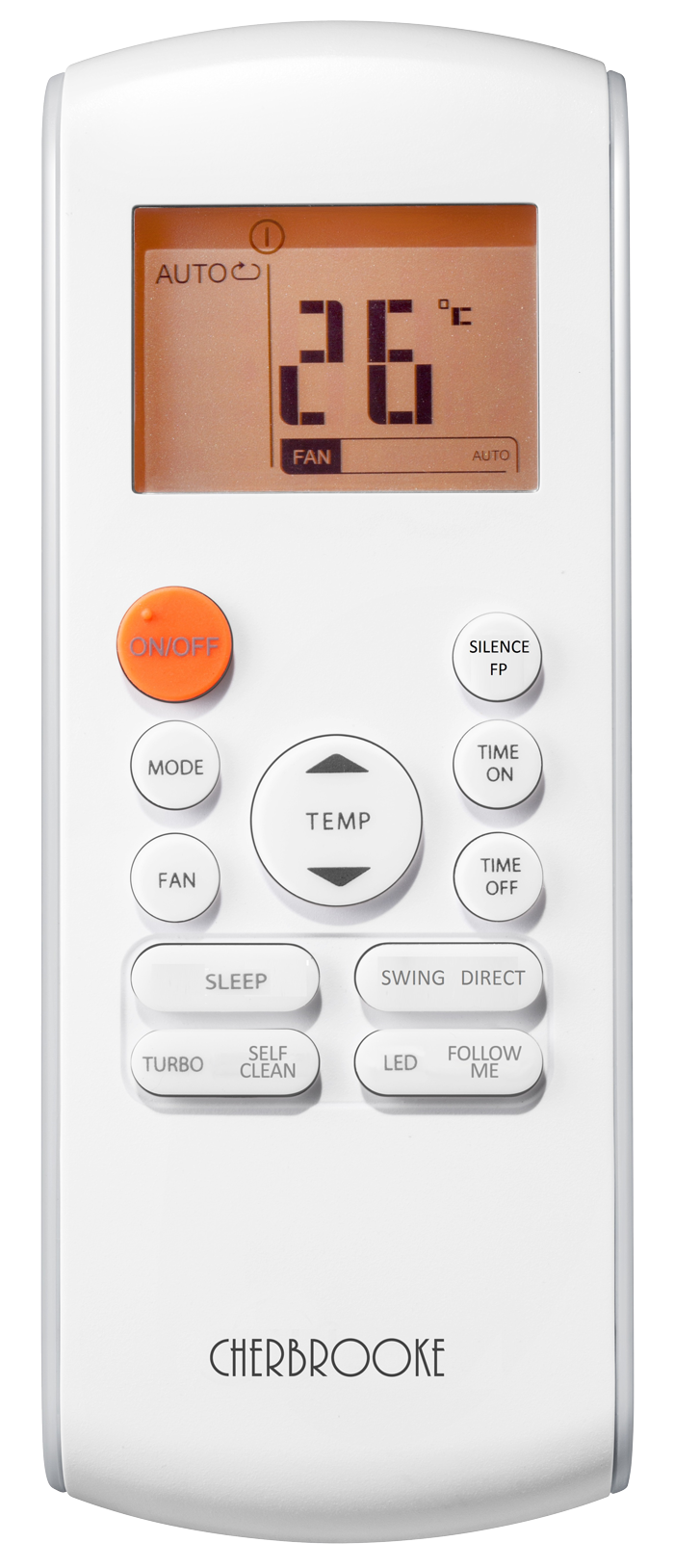 Ночной режим (режим сна) обеспечивает условия для спокойного сна и комфортного пробуждения.
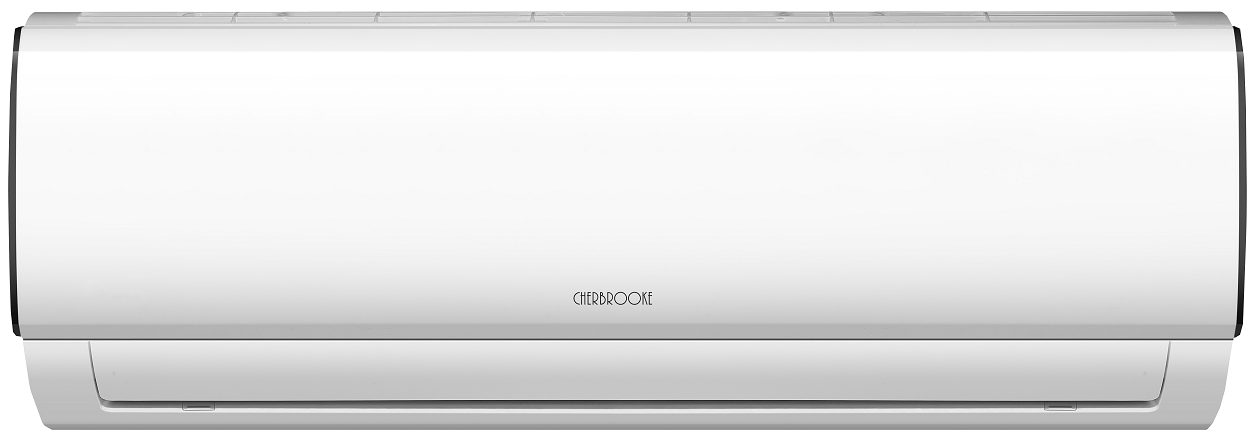 Режим длится в течение 7-ми часов, при этом уменьшается скорость вентилятора, тем самым понижая уровень шума, а так же автоматически, через заданные промежутки, изменяя заданные с пульта температурные значения (в режиме охлаждения температура поднимается на несколько градусов, а в режиме обогрева опускается). По окончании действия режима (через 7 часов) установки кондиционера возвращаются к первоначальным значениям.
ФУНКЦИИ. ОПИСАНИЕ
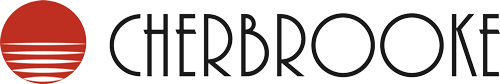 СЕРИЯ INVERTER CSI
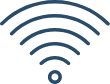 Wi-Fi управление сплит-системами CHERBROOKE
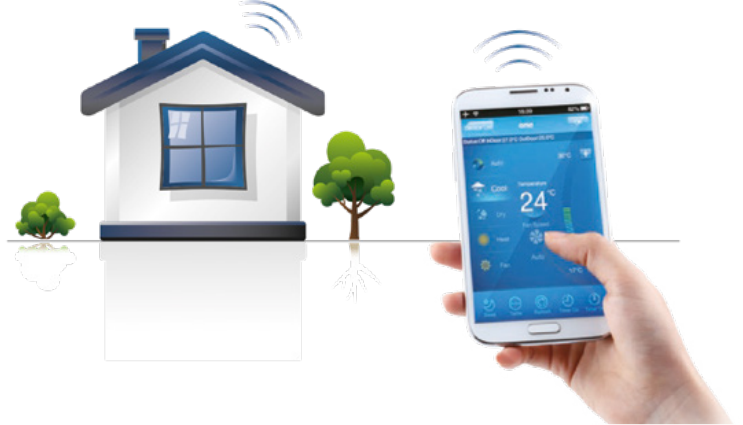 Для этого кондиционеры CHERBROOKE можно дооснастить модулем для управления по Wi-Fi (опция)
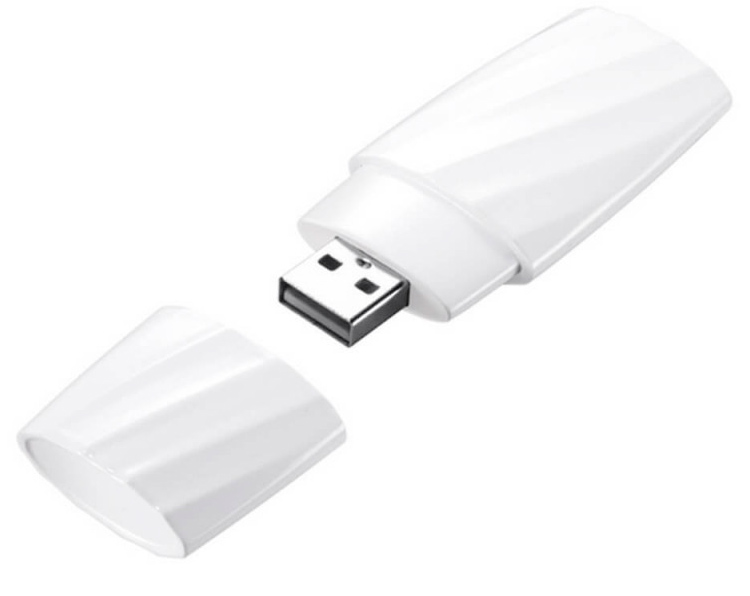 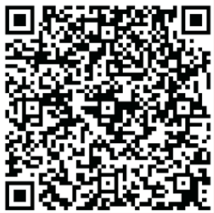 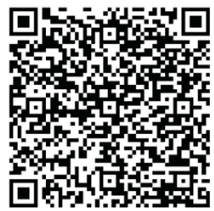 iOS
Android
Можно будет запускать и настраивать режим кондиционера из любого места, где есть доступ к сети Интернет, создавая комфортные условия в квартире (дома) заранее. Кроме того, управлять кондиционером со смартфона удобно и дома – нет необходимости искать по всей квартире пульт, а смартфон с удобным приложением обычно всегда под рукой.
Производитель оставляет за собой право вносить изменения в технические характеристики без предварительного уведомления
ФУНКЦИИ. ОПИСАНИЕ
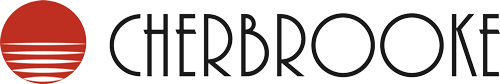 СЕРИЯ INVERTER CSI
Вывод дренажа в двух направлениях
Улучшенное крепление внутреннего блока
Предусмотрено два варианта присоединения дренажного трубопровода. Для удобства переключения дренажный шланг оснащен быстросъемным механизмом крепления.
Удобное крепление блока на монтажную пластину. Теперь для манипуляций с кондиционером нет необходимости снимать его с монтажной пластины, поскольку он может отходить от стены на 15 см.
Проводной пульт управления
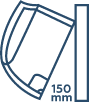 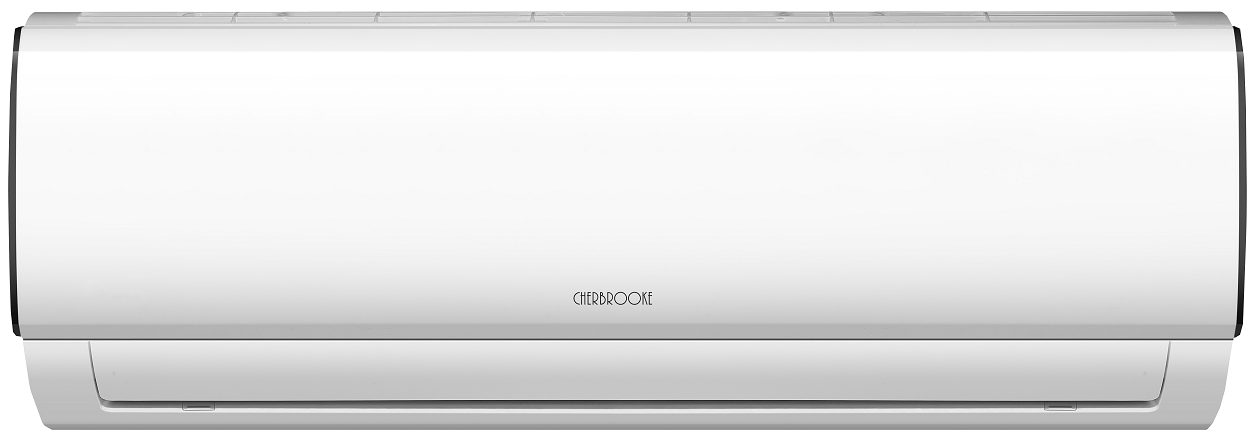 Увеличенные длины трасс, превосходящие ряд японских аналогов
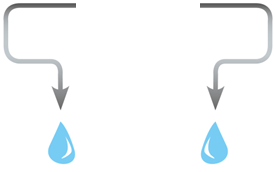 Благодаря передовым инверторным технологиям, производительному компрессору и специально спроектированному фреоновому контуру в данной серии удалось обеспечить длину трассы до 25 м даже для младшей моделей от 7 до 12 kBTU и до 50 м для модели 24 kBTU.
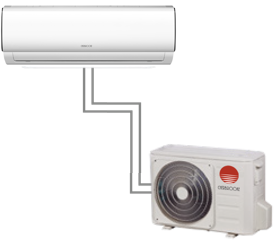 Модельный ряд
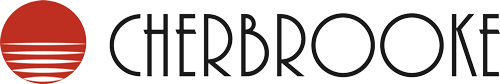 СЕРИЯ INVERTER CSI
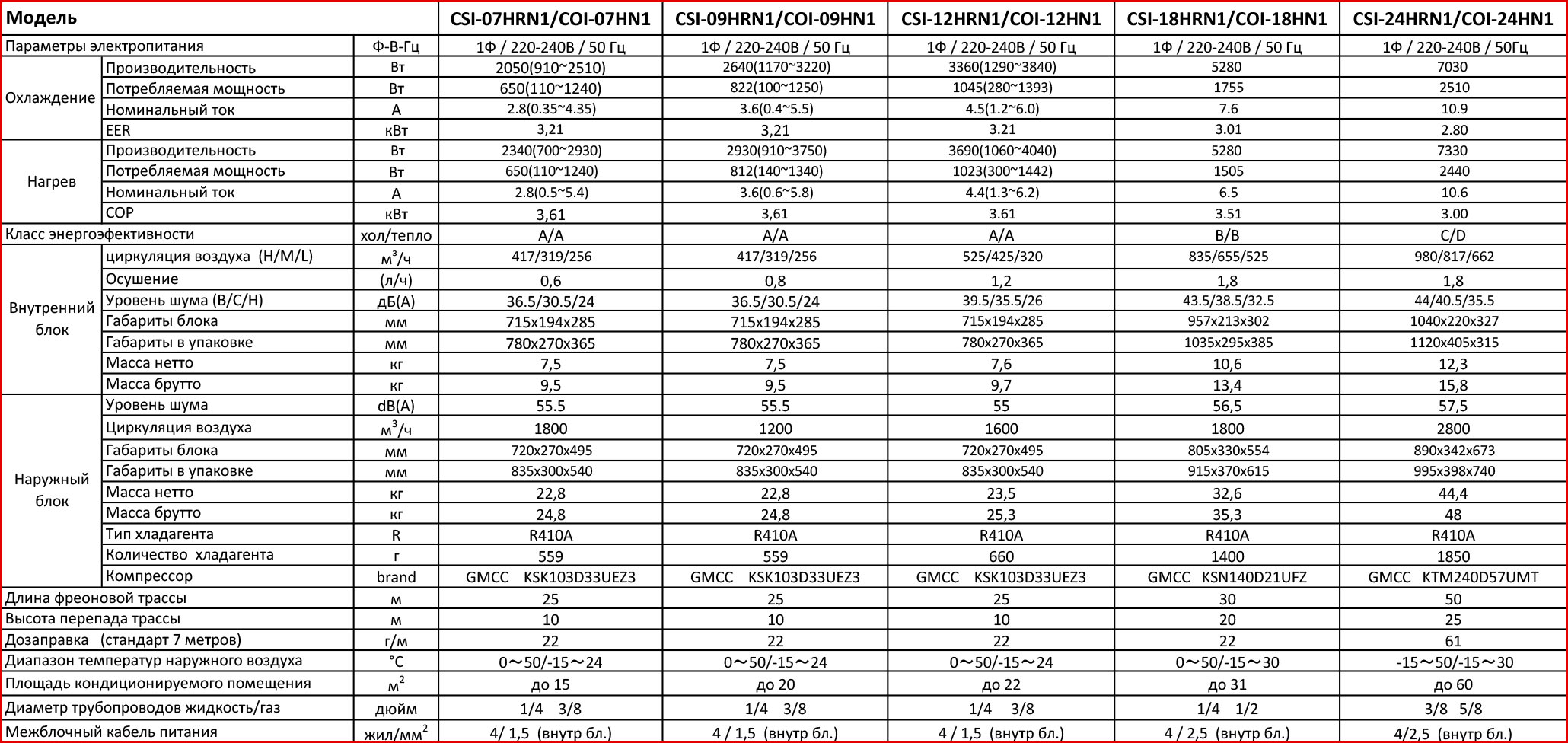 Производитель оставляет за собой право вносить изменения в технические характеристики без предварительного уведомления
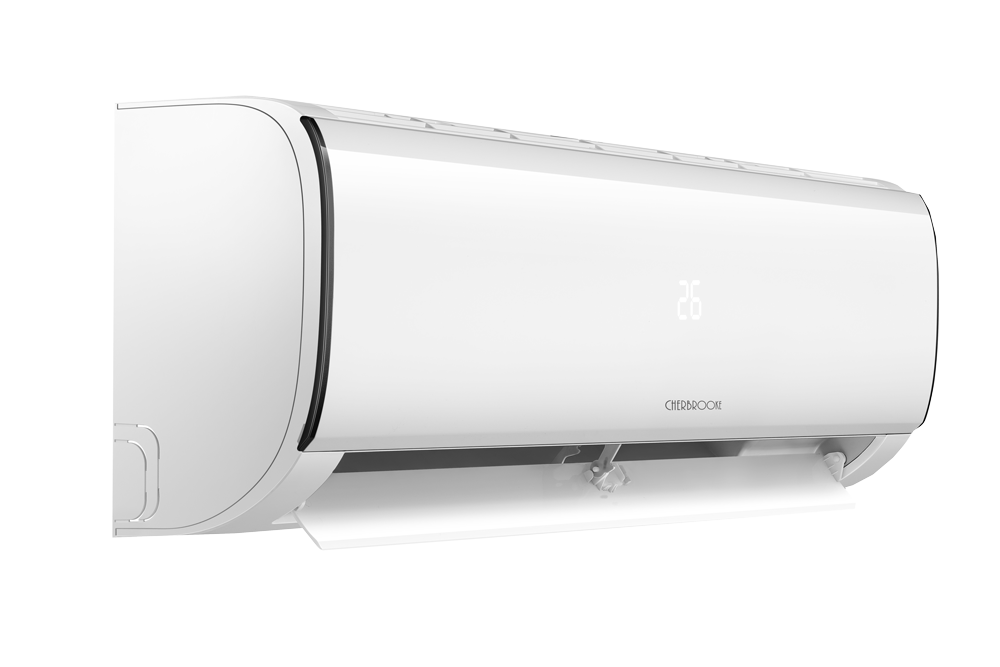 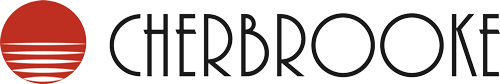 СЕРИЯ STANDARD CSA
Модели CSA on/off серии "Standard" сочетают в себе ряд функций, режимов и опций, которые делают технику надежной, функциональной, тихой, а также удобной в монтаже, эксплуатации и сервисном обслуживании. Кондиционеры работают зимой на обогрев при температуре наружного воздуха до -7 °С. Внутренний блок имеет глянцевую пластиковую лицевую панель со скрытым LED дисплеем.
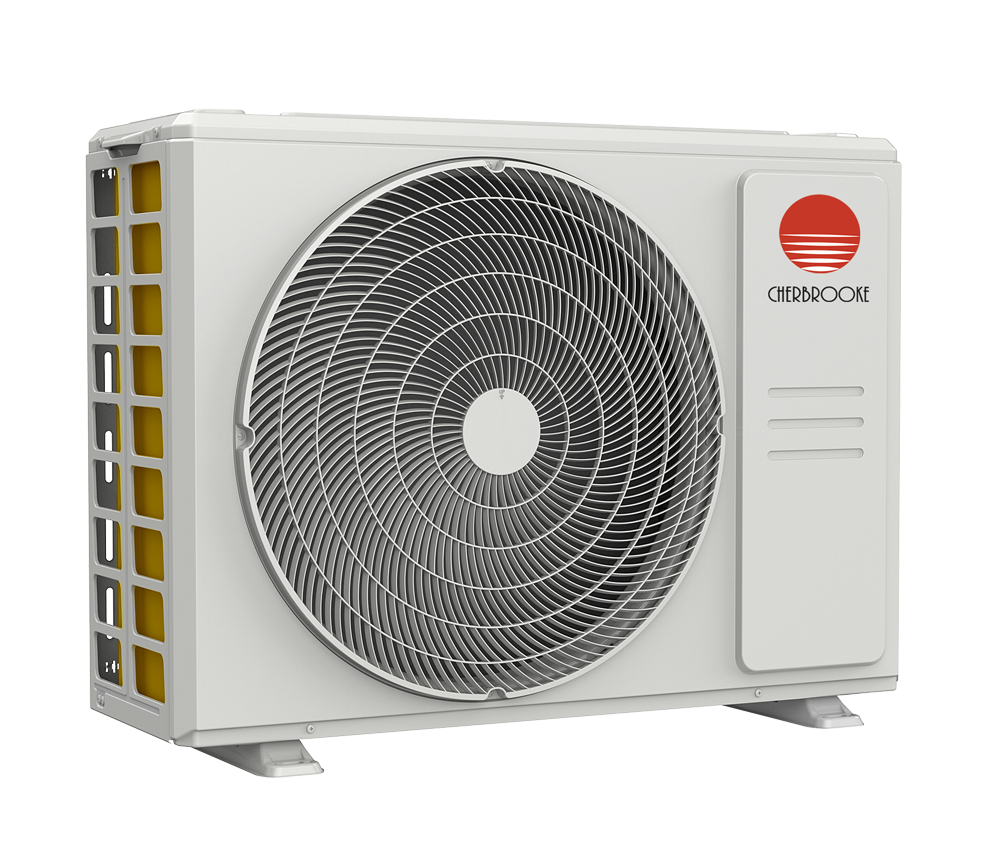 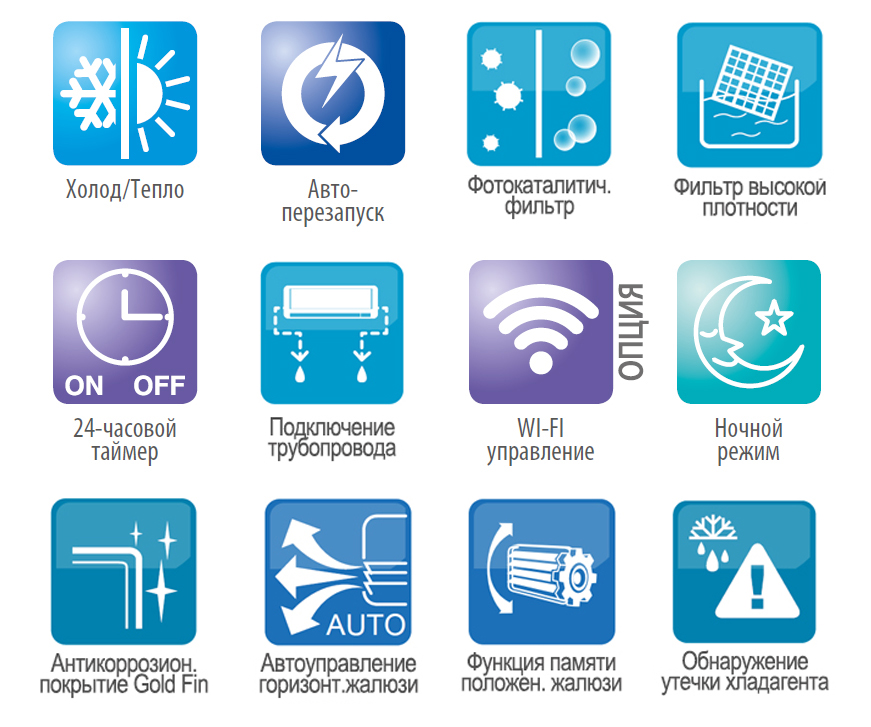 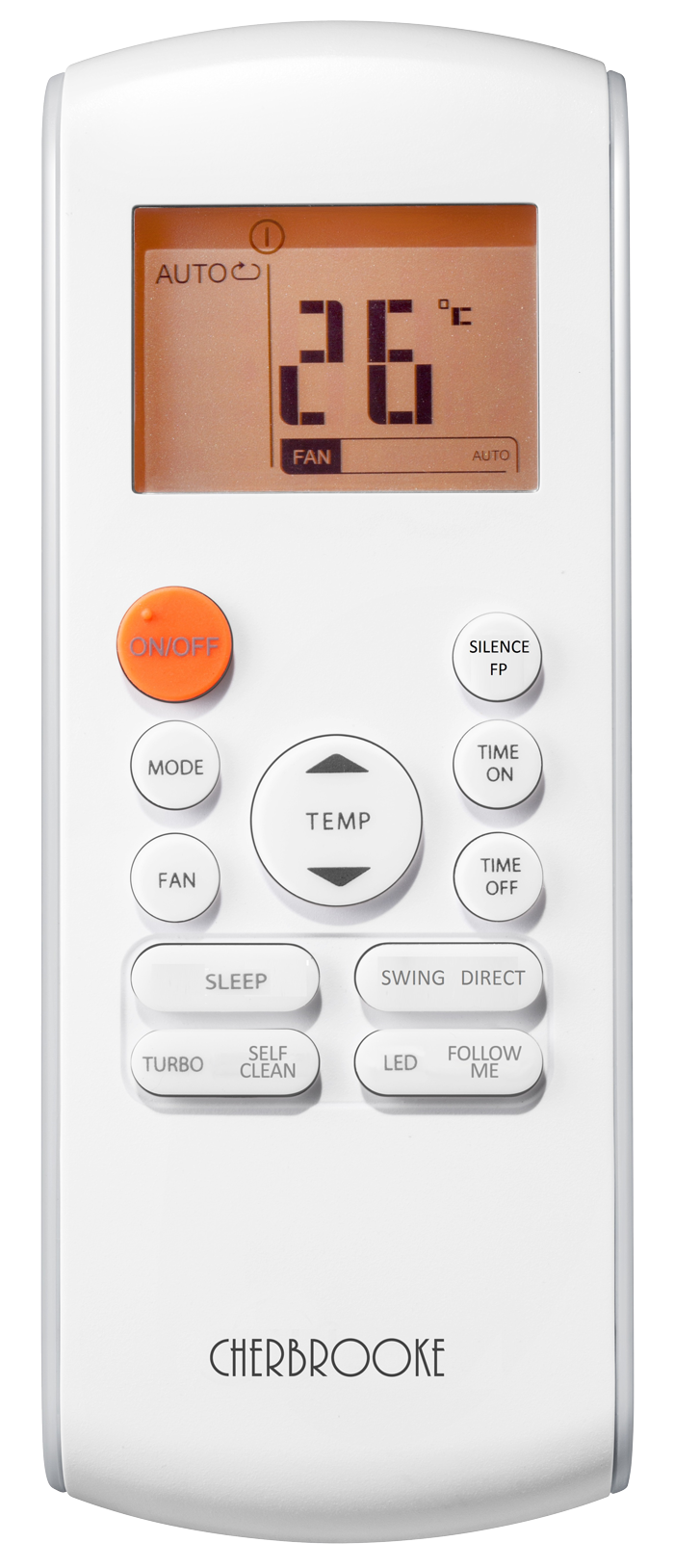 Производитель оставляет за собой право вносить изменения в технические характеристики без предварительного уведомления
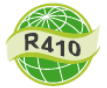 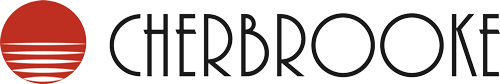 ФУНКЦИИ. ОПИСАНИЕ
СЕРИЯ STANDARD CSA
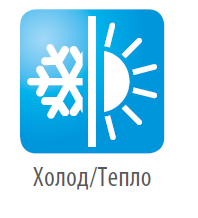 Кондиционер может эффективно работать как в режиме обогрева, так и в режиме охлаждения.
Антикоррозийное покрытие теплообменников внутреннего и наружного блоков «Gold Fin» улучшает эффективность теплообмена, а также увеличивает срок эксплуатации кондиционера.
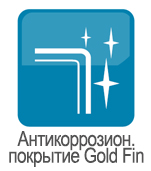 В случае внезапного пропадания электропитания, настройки кондиционера сохраняются. При возоб-новлении электропитания, кондиционер включается в режим, согласно сохраненным настройкам, после трехминутной задержки.
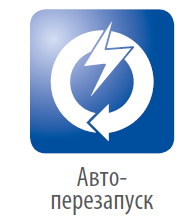 «Ночной режим» (sleep mode) обеспечивает условия для
спокойного сна и комфортного пробуждения. Кондиционер
работает в этом режиме в течение 7 часов, при этом уменьшается скорость вентилятора, тем самым снижая уровень шума. После окончания режима, установки кондиционера возвращаются к первоначальным.
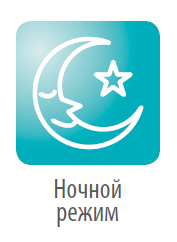 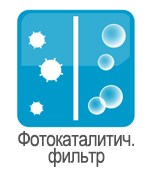 Фотокаталитический фильтр с диоксидом титана (TiO2 ) очищает воздух от формальдегидов, аммиака, и не требует замены.
Моющийся фильтр легко очистить в домашних условиях. Более совершенная очистка воздуха от пыли. Специальный материал задерживает пыль и аллергены, делая воздух чистым.
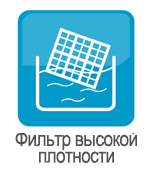 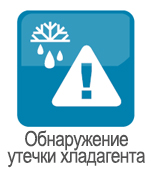 При обнаружении утечки хладагента сплит-система останавливает свою работу до устранения причины, при этом на дисплее высвечивается код ошибки.
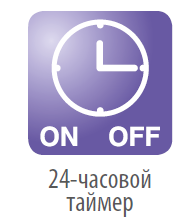 24-часовой таймер включения / выключения кондиционера с шагом изменения в 0,5 или 1 час.
Функция автоматического поворота горизонтальных  жалюзи, используется, чтобы воздух из кондиционера равномерно распространялся в помещении, направление будет меняться вверх/вниз.
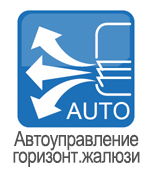 При включении кондиционера жалюзи автоматически перемещаются в то же положение, в которое они были установлены перед выключением.
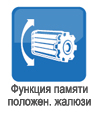 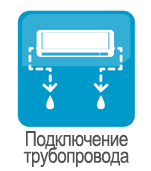 Присоединение соединительных трубопроводов и дренаж-ного шланга может выполняться как с левой, так и с правой стороны внутреннего блока.
Производитель оставляет за собой право вносить изменения в технические характеристики без предварительного уведомления
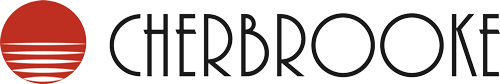 ФУНКЦИИ. ОПИСАНИЕ
СЕРИЯ STANDARD CSA
Двойная фильтрация воздуха
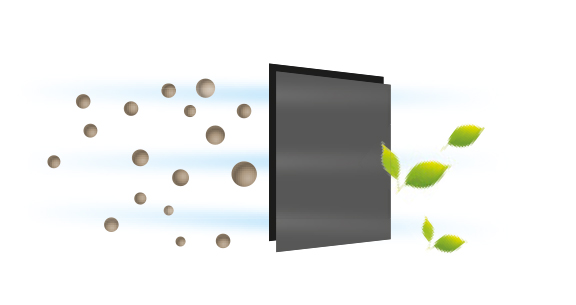 Фотокаталитический фильтр
Действующим веществом является диоксид титана TiO2 . Очищает воздух от формальдегидов, аммиака, сероводорода и других примесей. Фильтр восстанавливает свои свойства под воздействием прямых солнечных лучей, поэтому не требует замены.
Высокоэффективный противопылевой фильтр высокой плотности
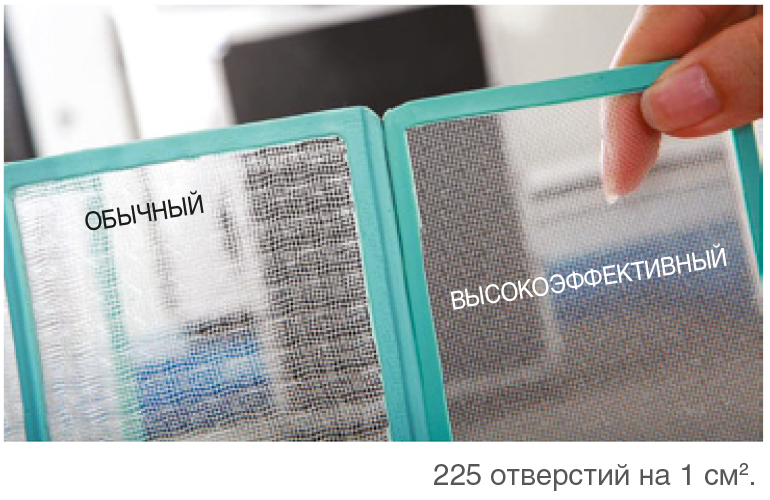 «High density filter» - фильтр высокой плотности, моющийся. 
Во внутренних блоках используется фильтр двухступенчатой очистки воздуха: первая ступень (HD) обеспечит очистку от шерсти животных, пылевых клещей, грибков, а вторая (MPF), в свою очередь, – от пыльцы растений и частиц с размерами более 0,3 мкм.
Производитель оставляет за собой право вносить изменения в технические характеристики без предварительного уведомления
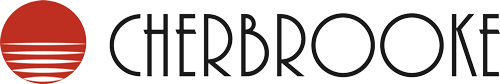 ФУНКЦИИ. ОПИСАНИЕ
СЕРИЯ STANDARD CSA
Функция обнаружения утечки хладагента
Антикоррозийное покрытие теплообменников внутреннего и наружного блоков «Gold Fin»:
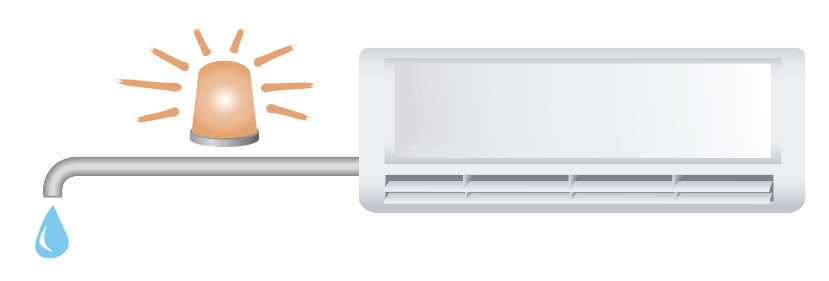 Уникальное антикоррозионное покрытие теплообменников Gold Fin выдерживает воздействие соленого воздуха и других агрессивных воздействий окружающей среды. Оно также эффективно предотвращает размножение бактерий, повышает энергоэффективность и увеличивает срок эксплуатации кондиционера.
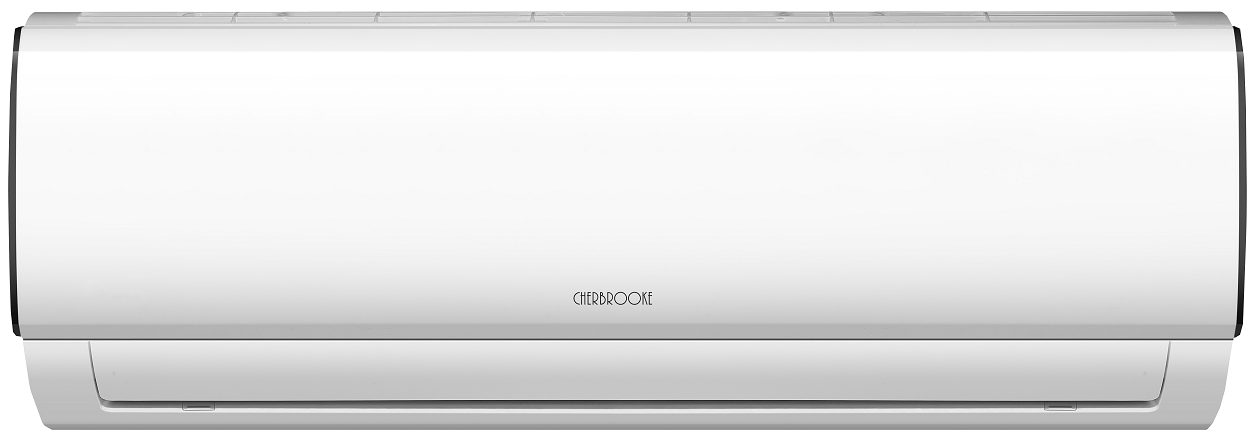 Кондиционеры Cherbrooke, используя специальный алгоритм обнаружения утечки хладагента, отслеживают температуру теплообменника внутреннего блока – если температура испарителя за определенный интервал времени падает ниже заданного значения, сплит-система останавливает свою работу до устранения причины неисправности, при этом на дисплее высвечивается код ошибки «EС».
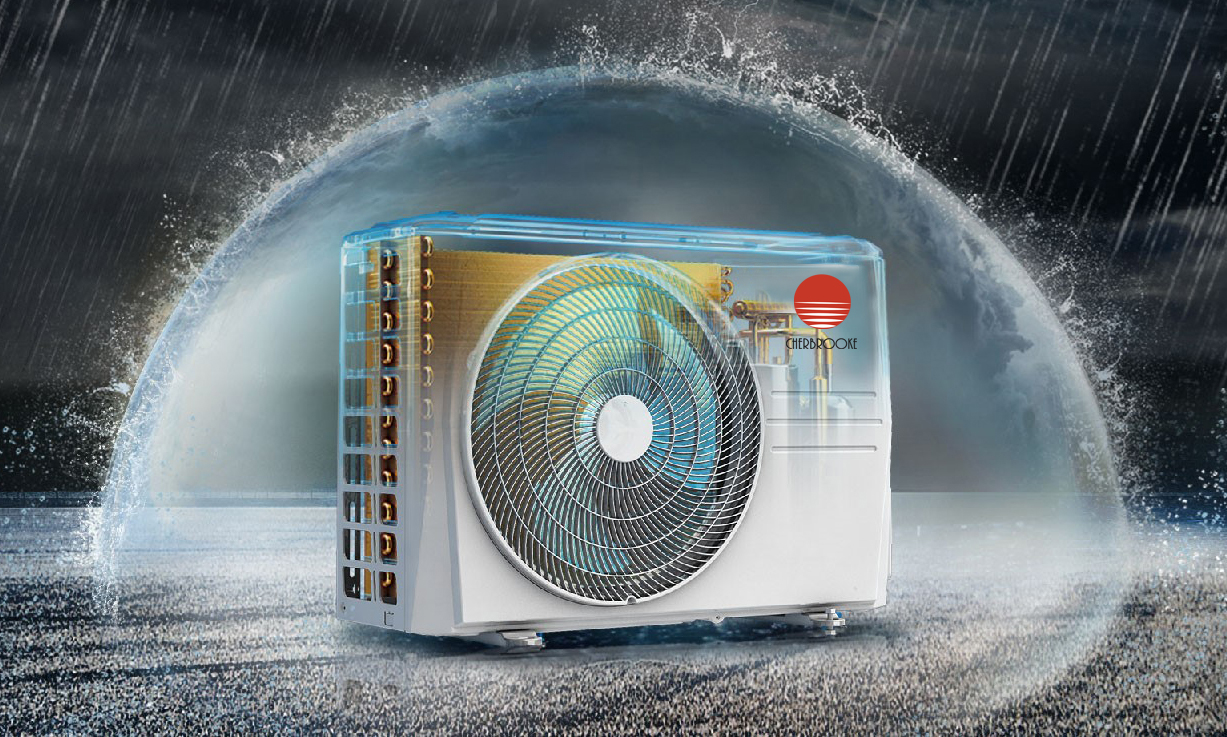 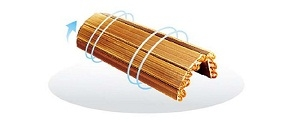 Производитель оставляет за собой право вносить изменения в технические характеристики без предварительного уведомления
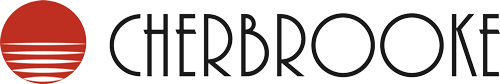 ФУНКЦИИ. ОПИСАНИЕ
СЕРИЯ STANDARD CSA
Компрессор GMCC
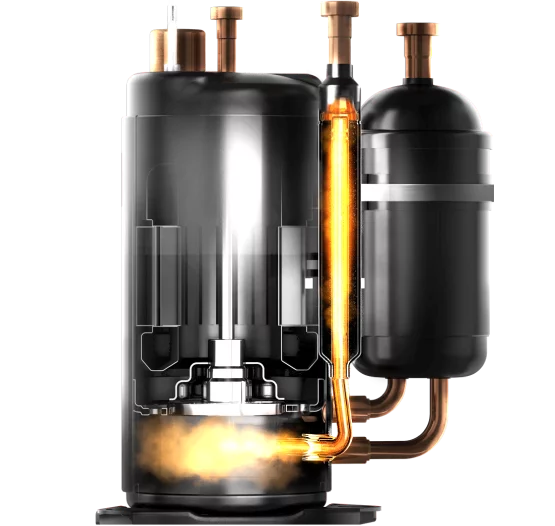 В кондиционерах Cherbrooke установлены высокотехнологичные компрессоры GMCC (Guangdong Midea-Toshiba Compressor Corporation, совместное предприятие производителя с корпорацией Toshiba).

GMCC производит каждый третий компрессор в мире. Продукция завода используется в оборудовании не только оригинальных марок производителя, но и в кондиционерах некоторых японских брендов.
Улучшенное крепление внутреннего блока
Вывод дренажа в двух направлениях
Для удобства монтажа в различных интерьерах производитель предусмотрел возможность подключения к дренажной трубе, как с левой, так и с правой стороны внутреннего блока. Неиспользуемый порт закрывается пробкой, которая установлена изначально на 1 из выходов поддона дренажа.
Внутренний блок отходит от стены на 15 см, что облегчает монтаж и сервисное обслуживание.
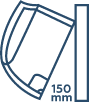 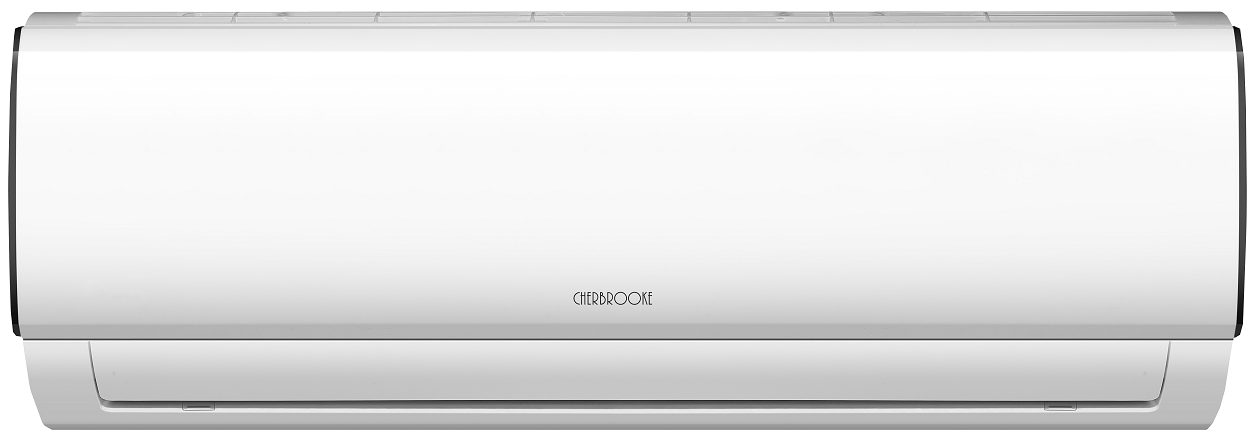 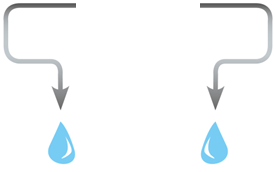 Производитель оставляет за собой право вносить изменения в технические характеристики без предварительного уведомления
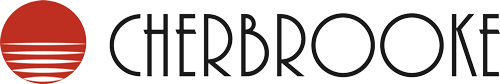 ТЕХНИЧЕСКИЕ ХАРАКТЕРИСТИКИ
СЕРИЯ STANDARD CSA
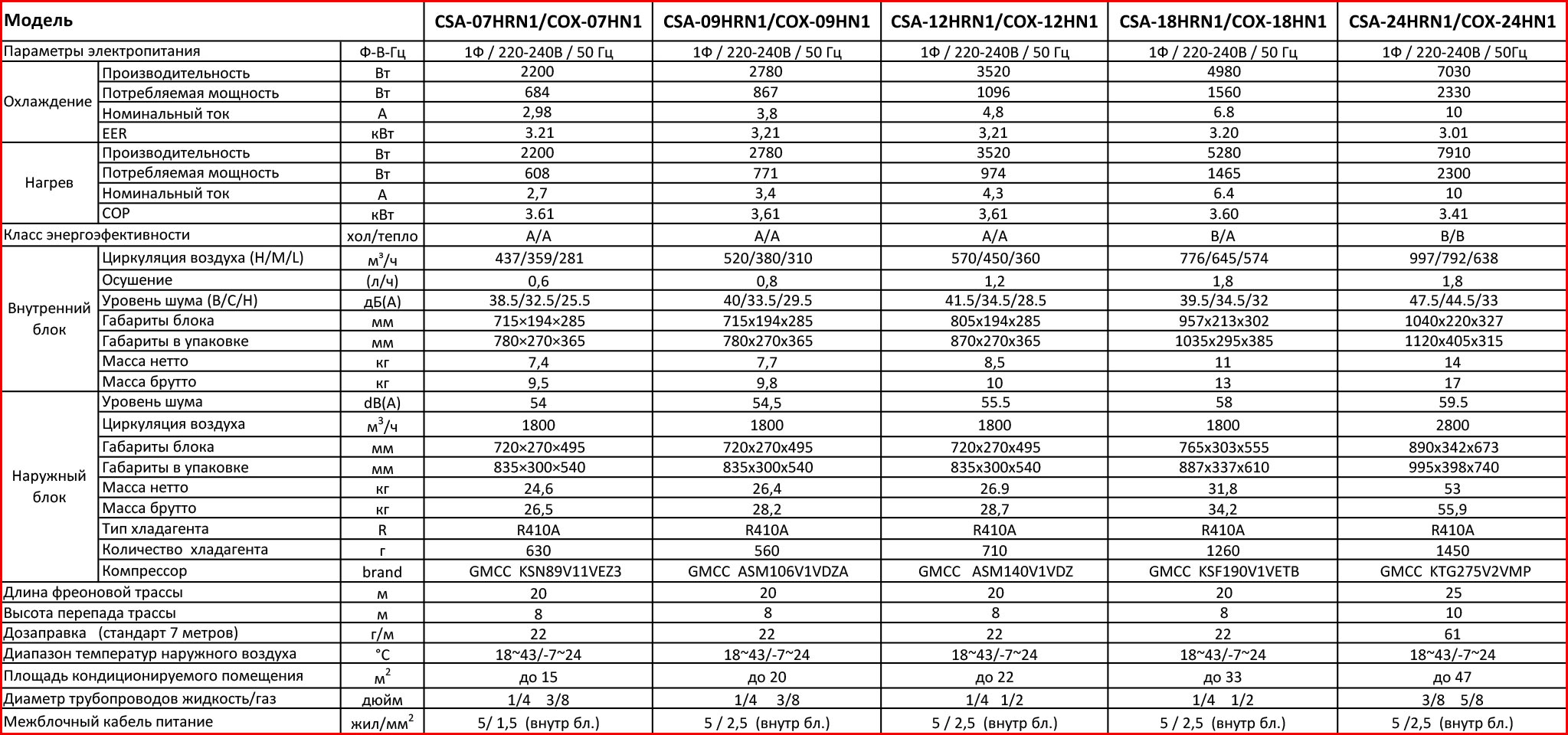 Производитель оставляет за собой право вносить изменения в технические характеристики без предварительного уведомления
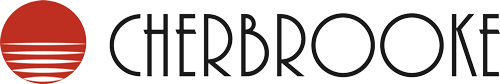 ПОЛУПРОМЫШЛЕННЫЕ CИСТЕМЫ
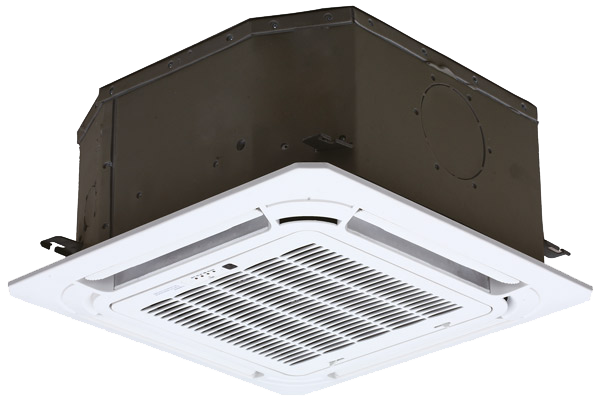 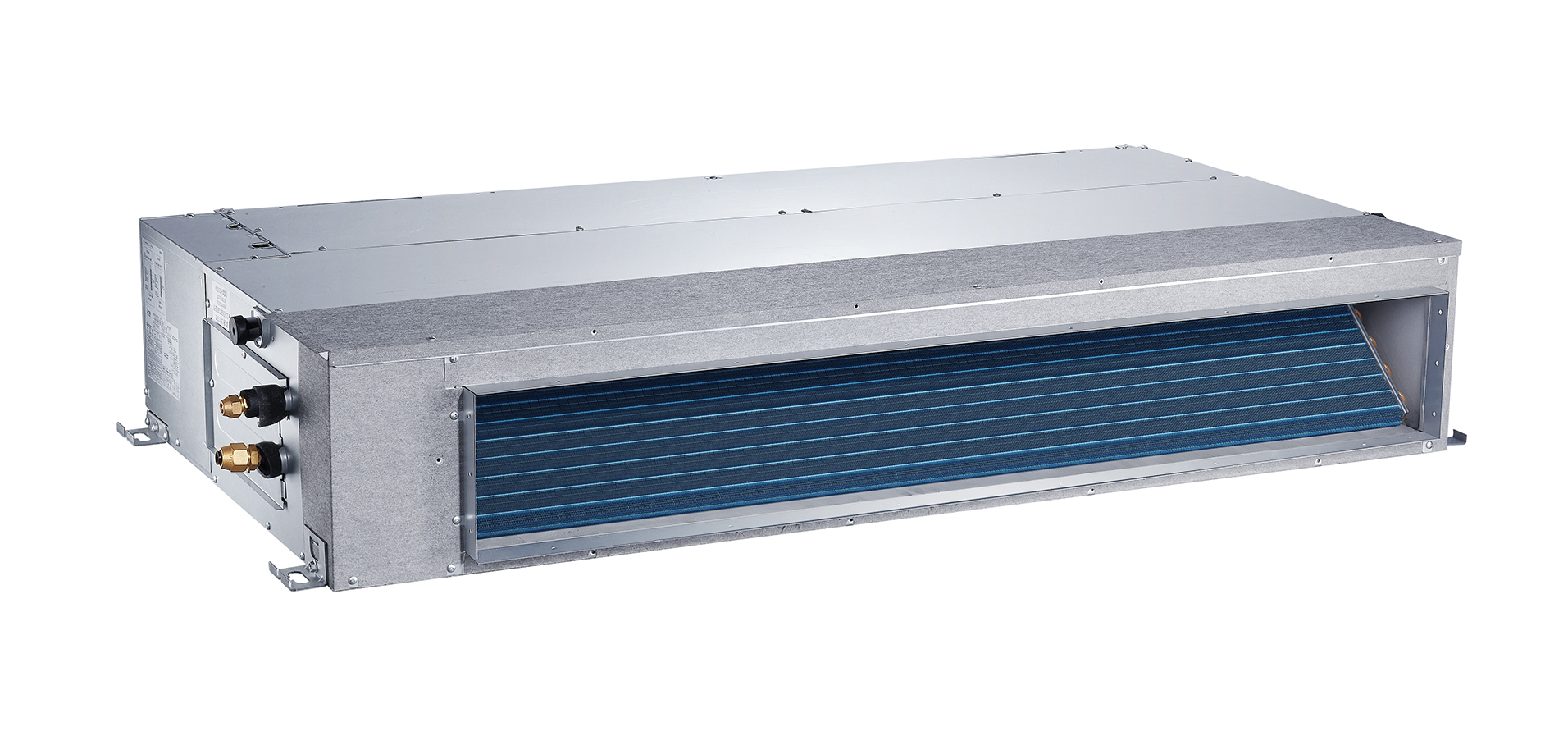 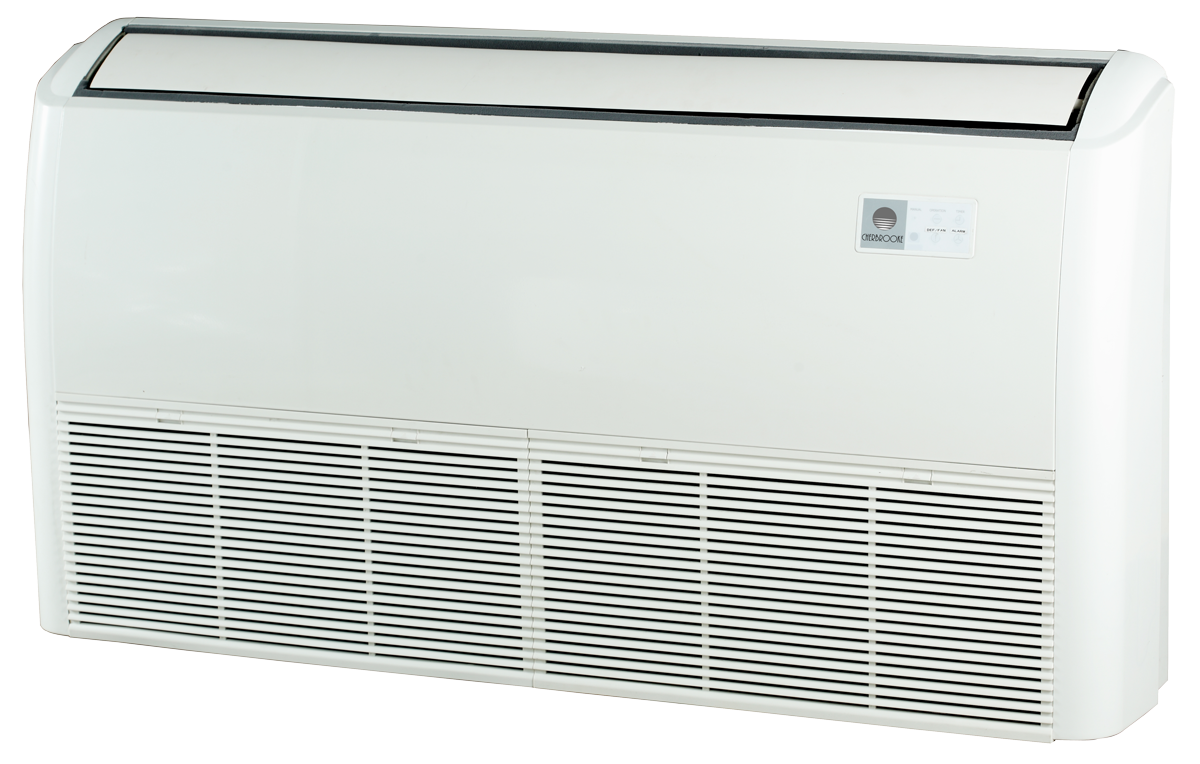 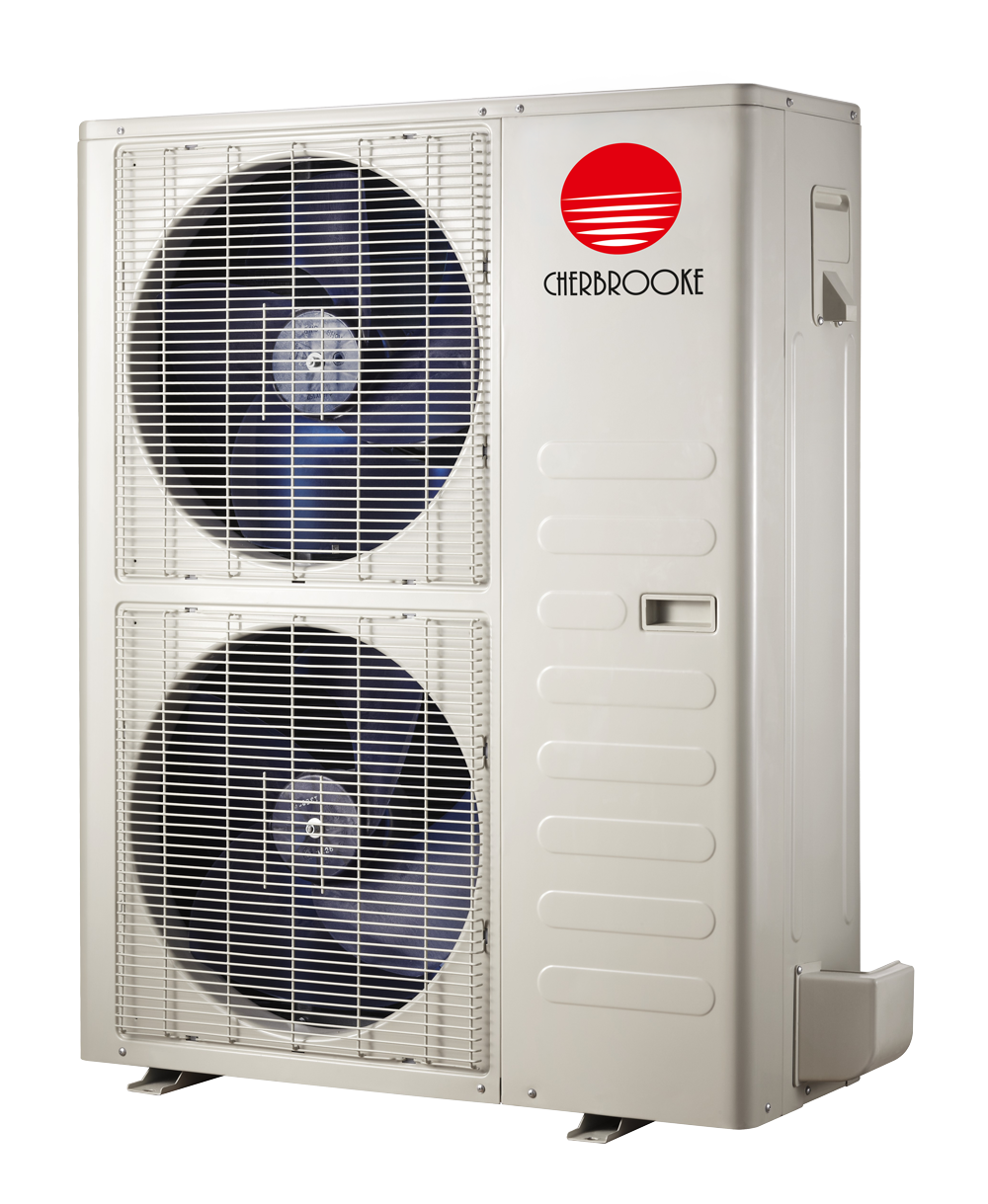 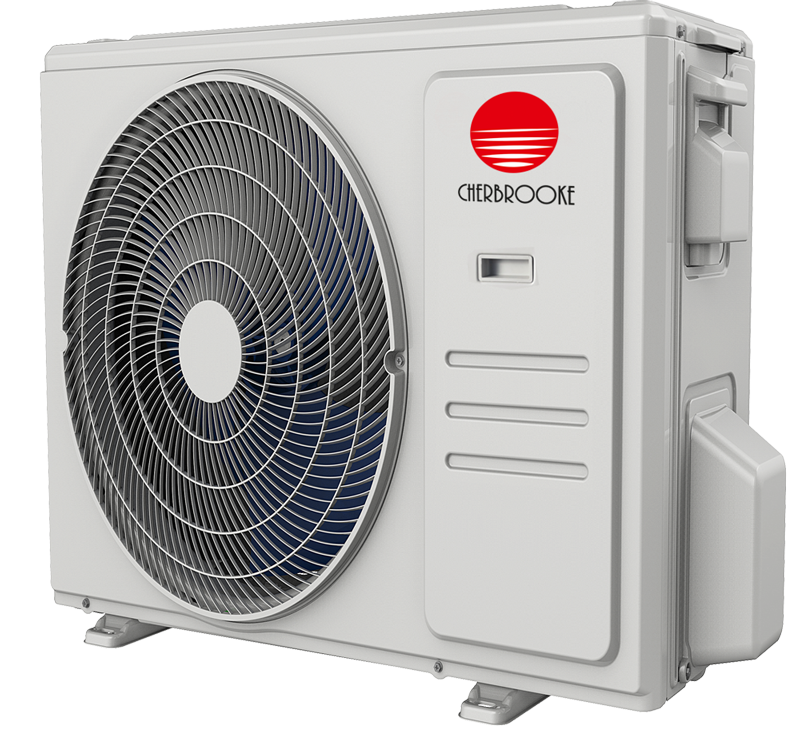 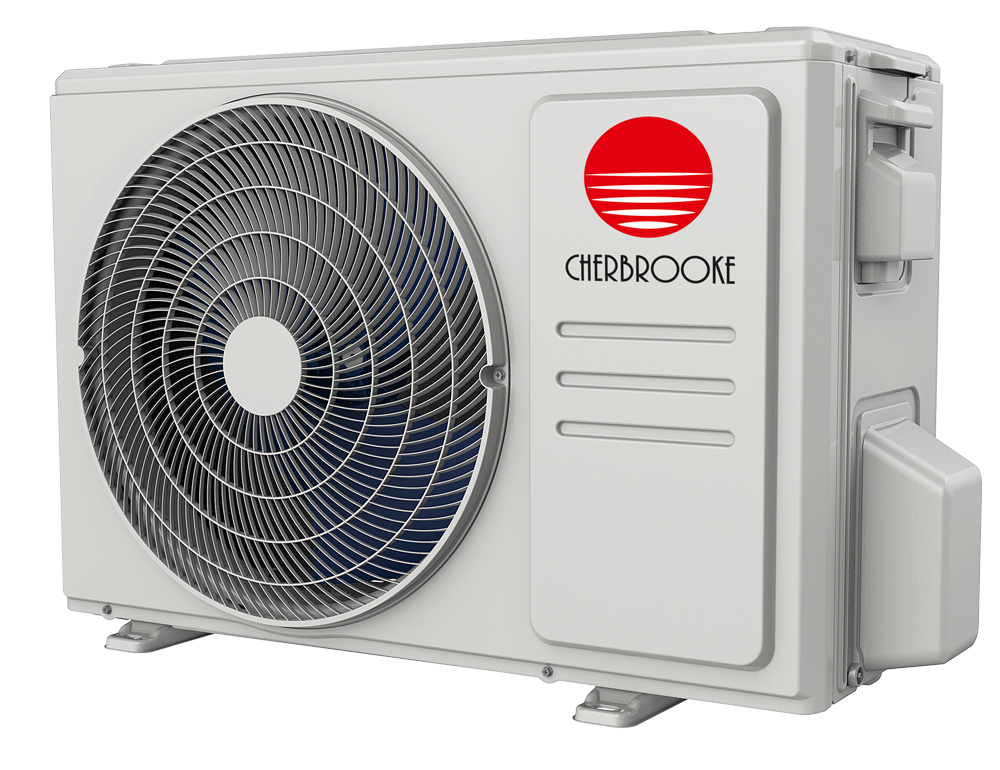 Производитель оставляет за собой право вносить изменения в технические характеристики без предварительного уведомления
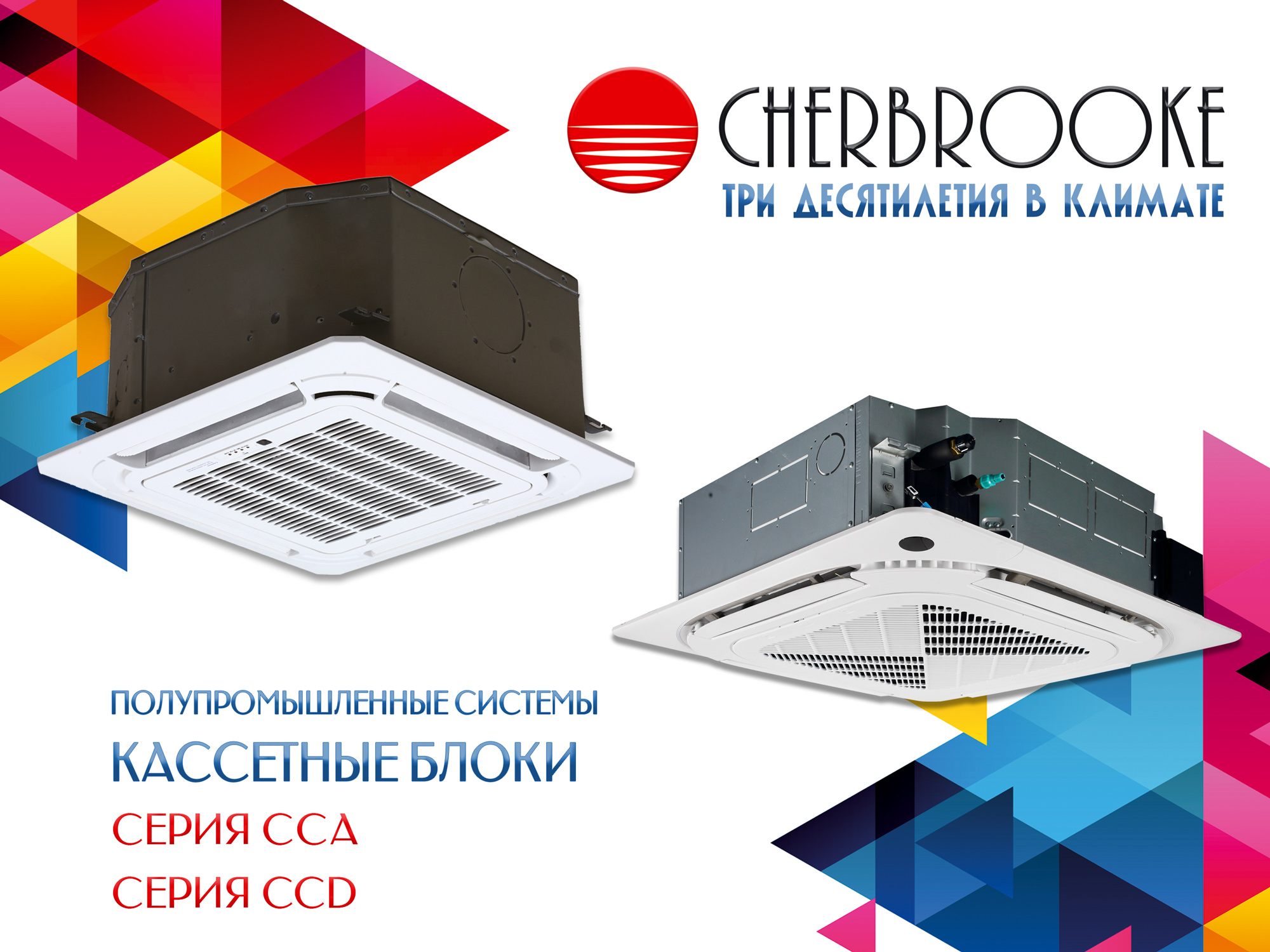 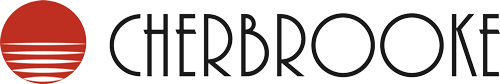 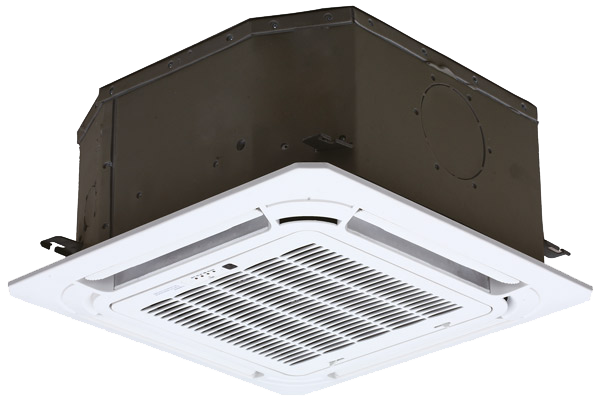 КАССЕТНЫЕ БЛОКИ CCA
600Х600
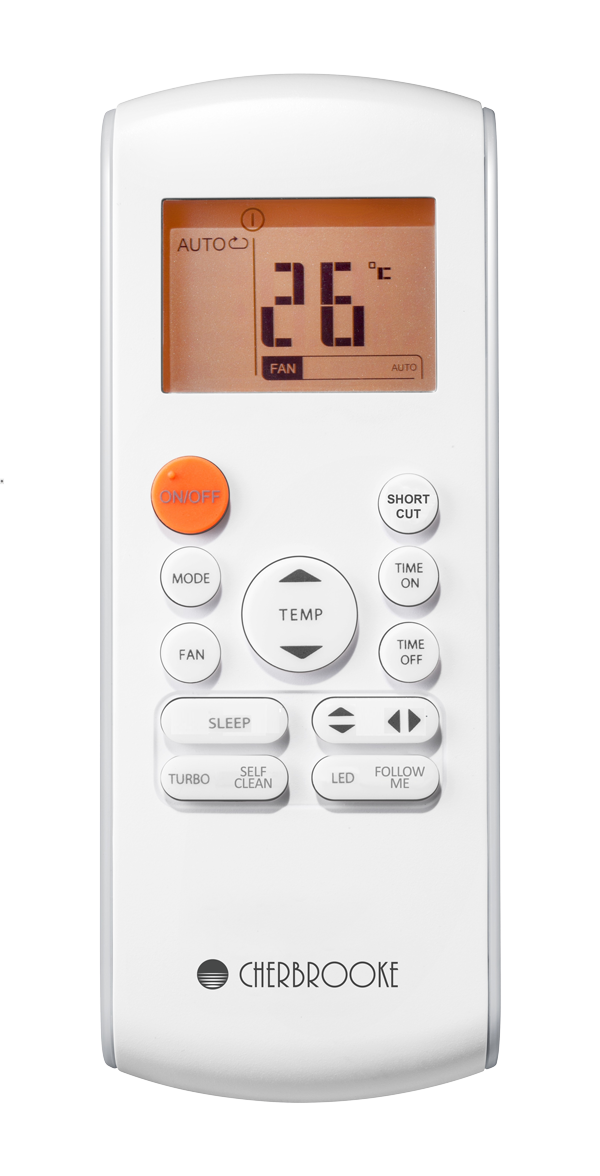 Кассетные блоки on/off CCA (компакт) – идеальное решение для частных домов, торговых и офисных помещений.

• Встроенный дренажный насос с высотой подъема до 750 мм;
• Распределение воздушного потока на 360°;
• Малошумный вентилятор;
• Предусмотрена возможность для подключения воздуховода подачи приточного воздуха (на углу корпуса) от внешней вентиляционной  системы;
• Панель C-MBQ4-03E входит в комплект;
• Плата управления защищена «несгораемым» корпусом, установлен усовершенствованный вентилятор.
• Беспроводной пульт ДУ RG57A2/BGEF
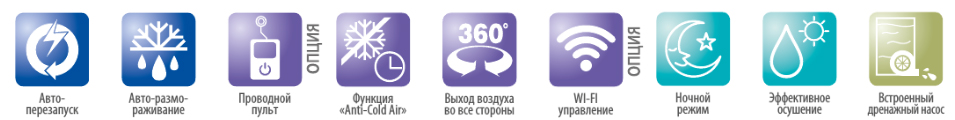 Производитель оставляет за собой право вносить изменения в технические характеристики без предварительного уведомления
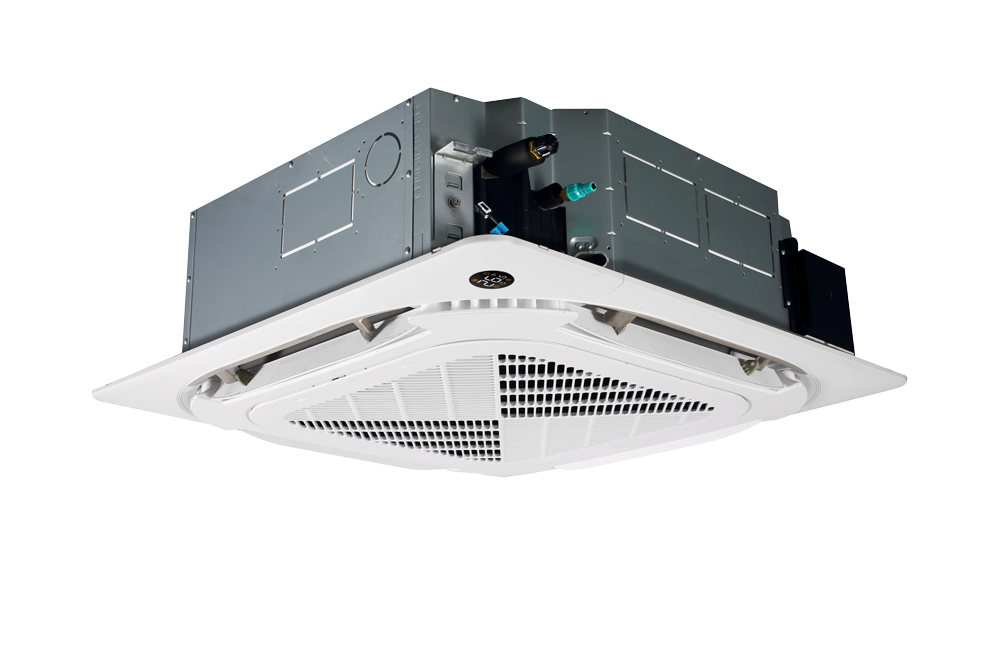 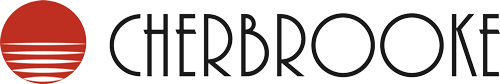 КАССЕТНЫЕ БЛОКИ CCD
850Х850
Блоки on/off CCD (полноразмерные) - идеальное решение для поддержания комфортного микроклимата в помещениях большой площади, предполагающих большое скопление людей: офисы, магазины, кафе и рестораны, холлы различных учреждений. Линейка полноразмерных систем кассетного типа Cherbrooke заканчивается моделью производительностью 16,12 кВт. Тонкий корпус - 24,5 см упрощает установку блока и дальнейшее его обслуживание (CCD-24  – 20,5 см).
• Встроенный дренажный насос с высотой подъема до 750 мм;
• Распределение воздушного потока на 360°;
• Малошумный вентилятор;
• Предусмотрена возможность для подключения воздуховода подачи приточного воздуха (на углу корпуса) от внешней вентиляционной  системы;
• Панель C-MBQ4-04В входит в комплект.
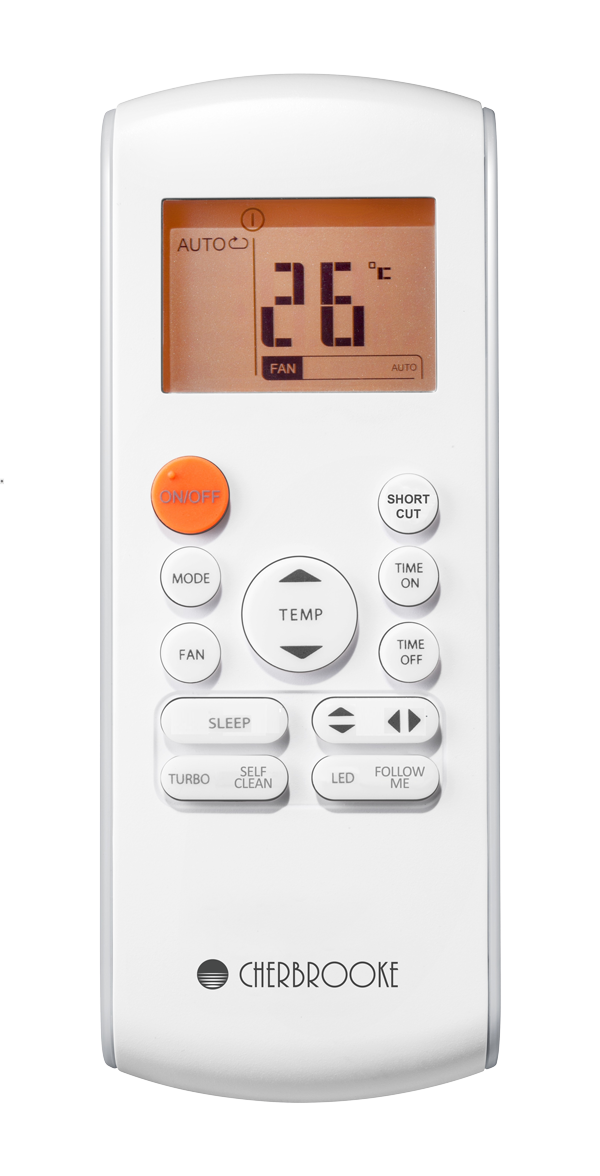 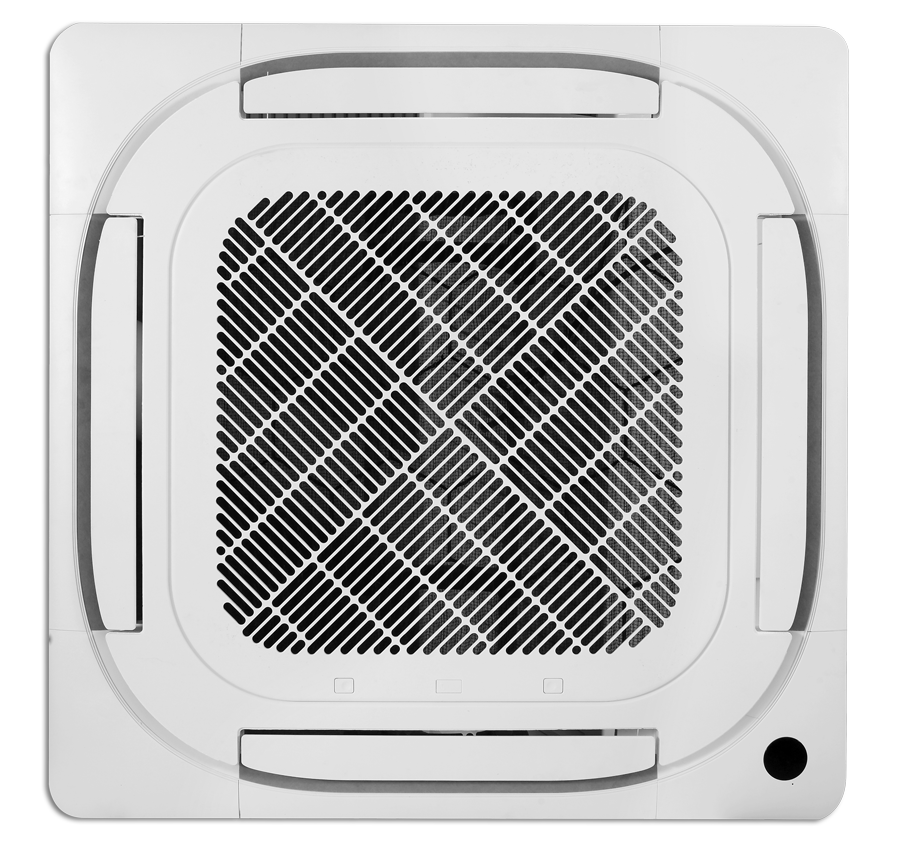 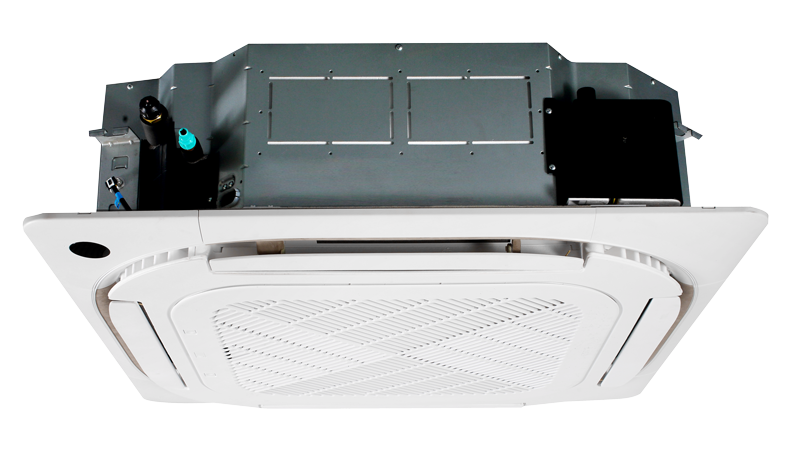 C-MBQ4-04В
(в комплекте)
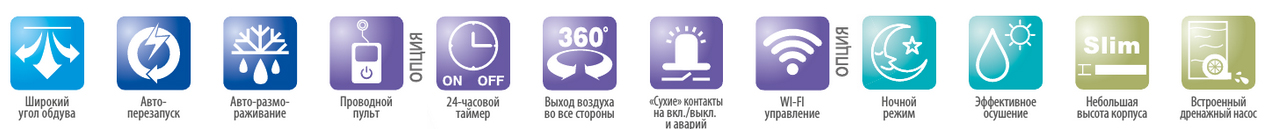 Производитель оставляет за собой право вносить изменения в технические характеристики без предварительного уведомления
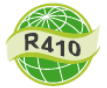 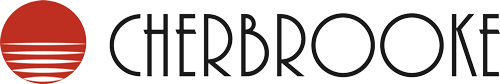 ФУНКЦИИ. ОПИСАНИЕ
КАССЕТНЫЕ БЛОКИ
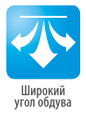 Вертикальные жалюзи поворачиваются под углом 110°, а горизонтальные жалюзи качаются на 120° Этот режим обеспечивает более широкое и ровное охлаждение/обогрев.
К внутреннему блоку можно подключить ON-OFF переключатель (термостат), который позволит дистанционно включать – выключать кондиционер без использования стандартного пульта дистанционного управления. Для своевременного получения дистанционного сигнала тревоги об аварии (неисправности) кондиционера, можно подключить внешнюю световую или звуковую аварийную сигнализацию.
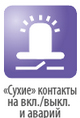 В случае внезапного пропадания электропитания, настройки кондиционера сохраняются. При возоб-новлении электропитания, кондиционер включа-ется в режим, согласно сохраненным настройкам, после трехминутной задержки.
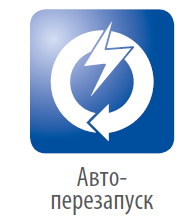 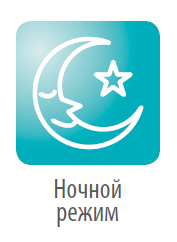 «Ночной режим» (sleep mode) обеспечивает условия для
спокойного сна и комфортного пробуждения. Кондиционер
работает в этом режиме в течение 7 часов, при этом уменьшается скорость вентилятора, тем самым снижая уровень шума. После окончания режима, установки кондиционера возвращаются к первоначальным.
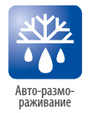 При работе в режиме обогрев кондиционер выполнит цикл размораживания, если суммарное время работы компрессора составляет от 30 до 120 минут, при этом температура окружающего воздуха ниже +5 °С.
Функция защиты от обдува холодным воздуха позволя-
ет избежать направленного потока холодного воздуха 
при включении кондиционера в режим обогрева, при 
этом вентилятор внутреннего блока не включится пока теплообменник не прогреется до программно заданной температуры.
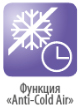 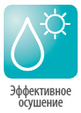 Режим автоматически выбирает режим охлаждения, основанной на разнице между установленной температурой и действитель-ной комнатной температурой, которая регулируется при сниже-нии влажности воздуха повторяющемся включении и выключе-нии режима охлаждения и вентиляции.
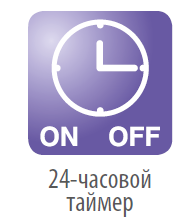 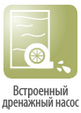 Встроенный дренажный насос. Используется в невысоком
подпотолочные пространстве для подъема воды на высоту
до 750 мм. По умолчанию установлен во все кассетные блоки,
опционально может монтироваться в напольно-потолочные и
канальные блоки.
24-часовой таймер включения / выключения кондиционера с шагом изменения в 0,5 или 1 час.
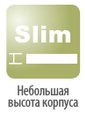 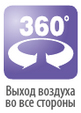 Панель кассетного кондиционера оснащена дополни-тельными отверстиями в корпусе, между жалюзи, которые позволяют добиться кругового распределения воздушного потока (на 360°).
Небольшая высота корпуса позволяет разместить внутрен-
ний блок в невысоком запотолочном пространстве.
Производитель оставляет за собой право вносить изменения в технические характеристики без предварительного уведомления
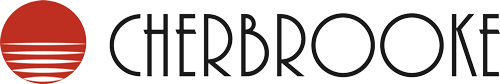 ТЕХНИЧЕСКИЕ ХАРАКТЕРИСТИКИ
КАССЕТНЫЕ БЛОКИ
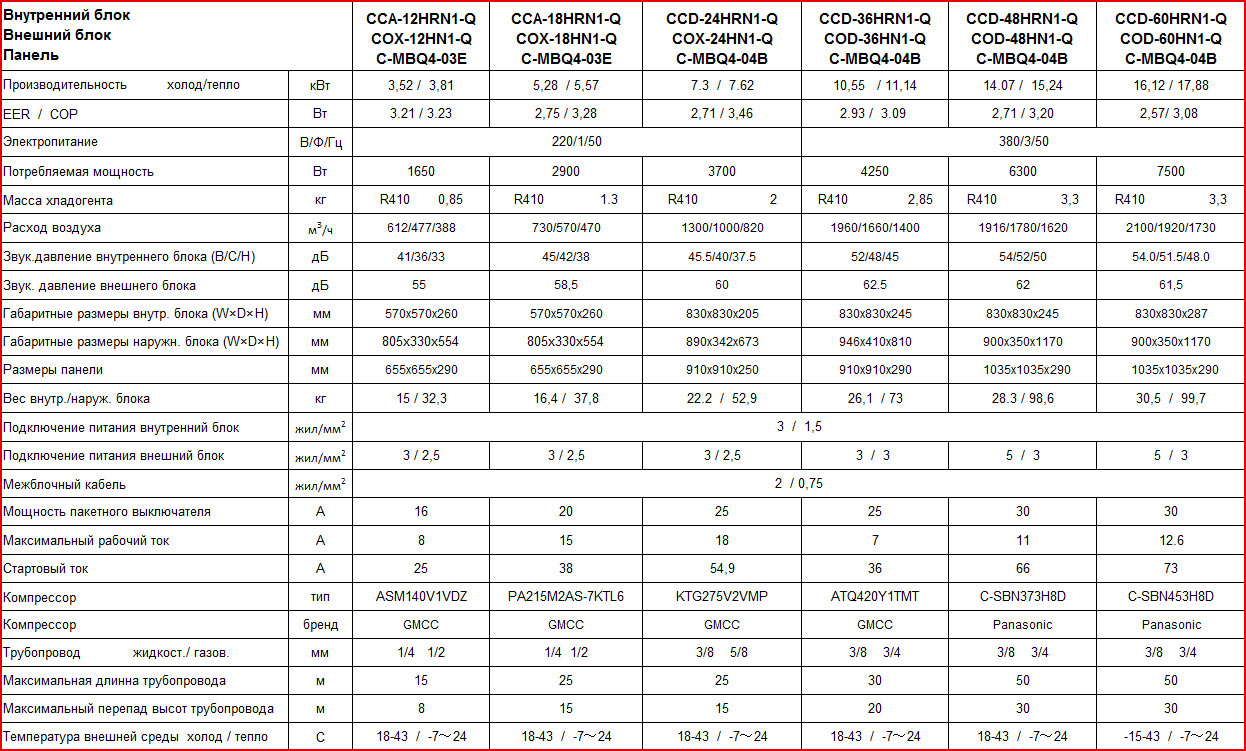 Производитель оставляет за собой право вносить изменения в технические характеристики без предварительного уведомления
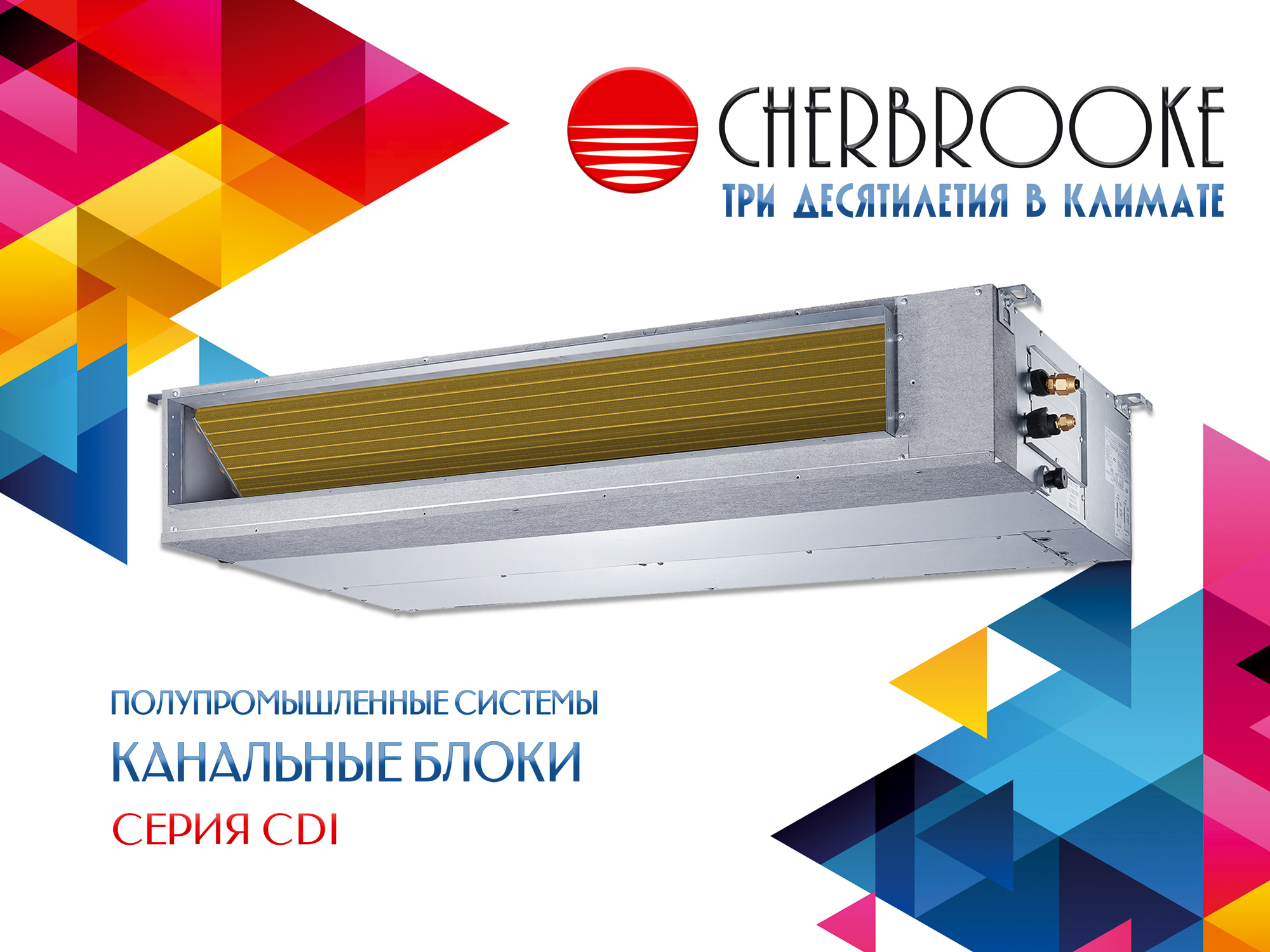 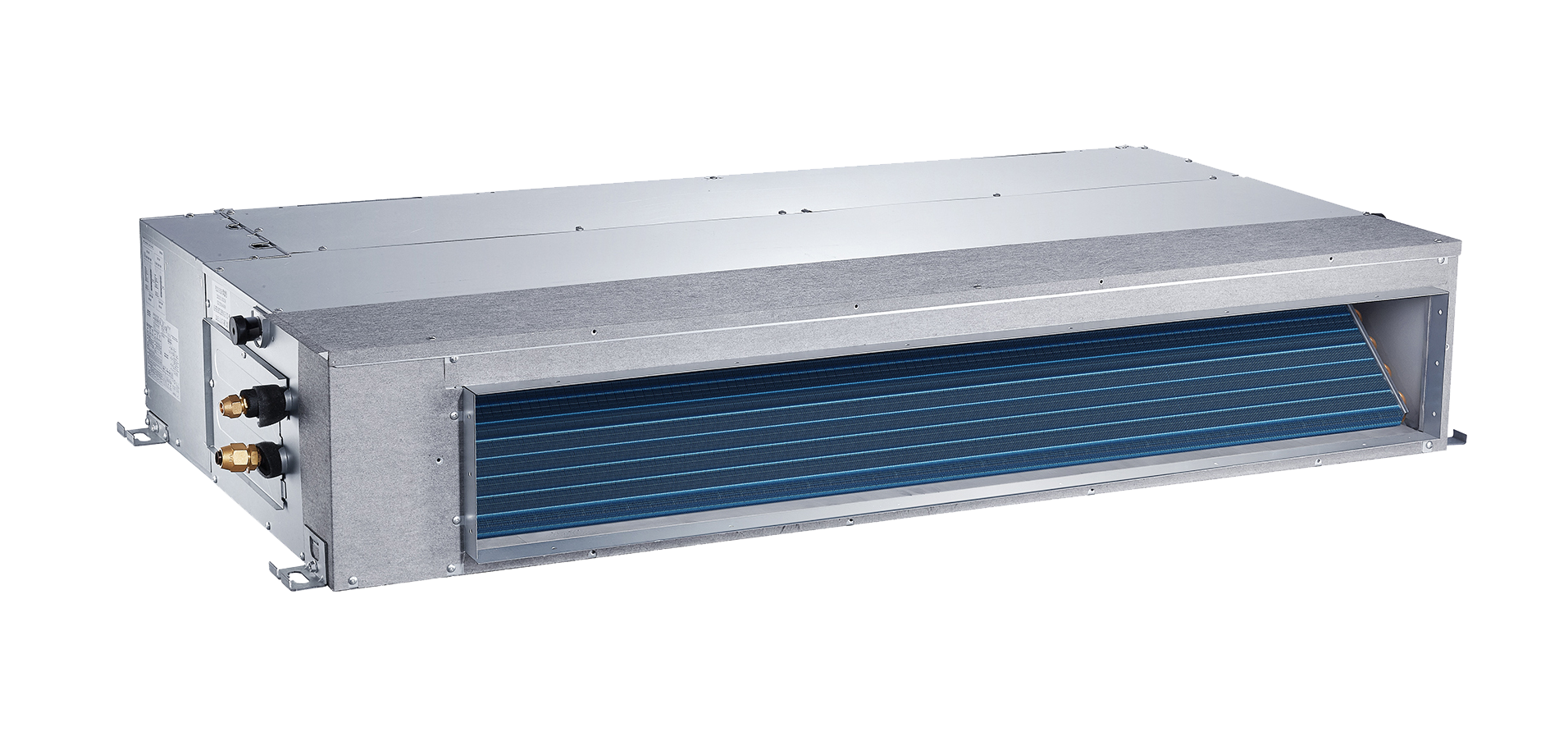 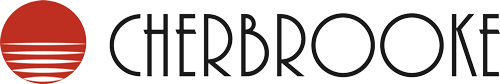 КАНАЛЬНЫЕ БЛОКИ CDI
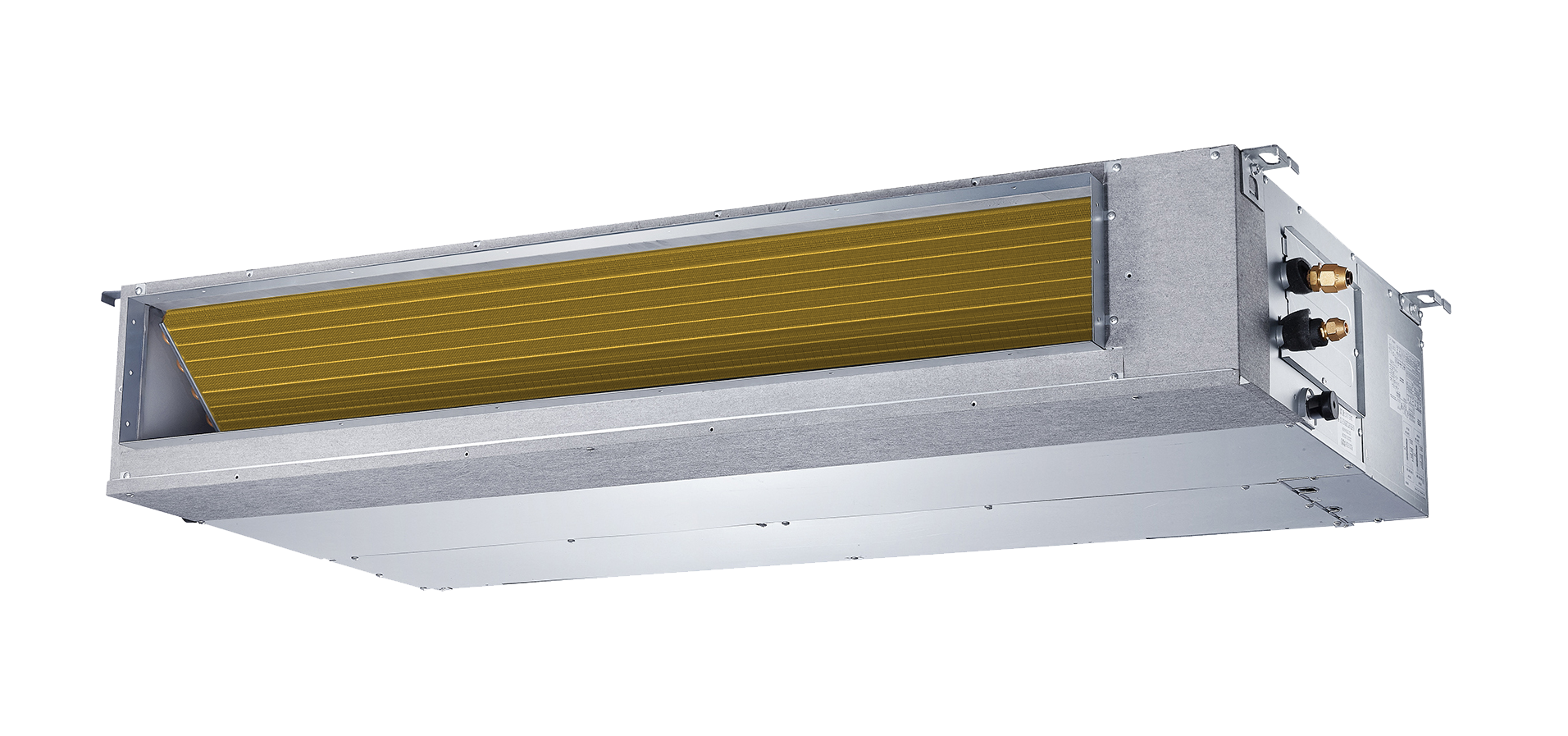 Сплит-системы канального типа представляют собой on/off системы кондиционирования воздуха с дистанционным управлением для создания в помещении комфортных климатических условий. Внутренние блоки монтируются за подвесным потолком, что позволяет скрыть их от глаз. Небольшая высота внутренних блоков (модели 18-36) составляет 210-249 мм. Это позволяет экономить на подпотолочном пространстве.Конструкция блоков обеспечивает облегченный доступ ко всем компонентам через расширенную боковую панель или из нижнего люка. Моторы и крыльчатки вентиляторов обеспечивают мощный воздушный поток, не издавая при этом избыточный шум.Система состоит из наружного/внутреннего блоков и проводного пульта ДУ (KJR-12B-H0801). Внутренние блоки канальных сплит-систем серии CDI развивают внешнее статическое давление до 160 Па, что позволяет им работать с разветвленной сетью воздуховодов.
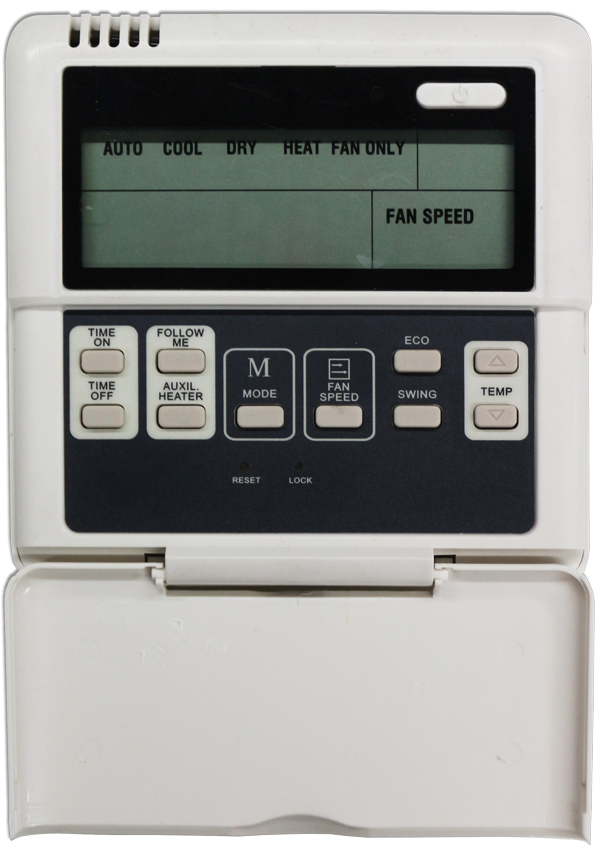 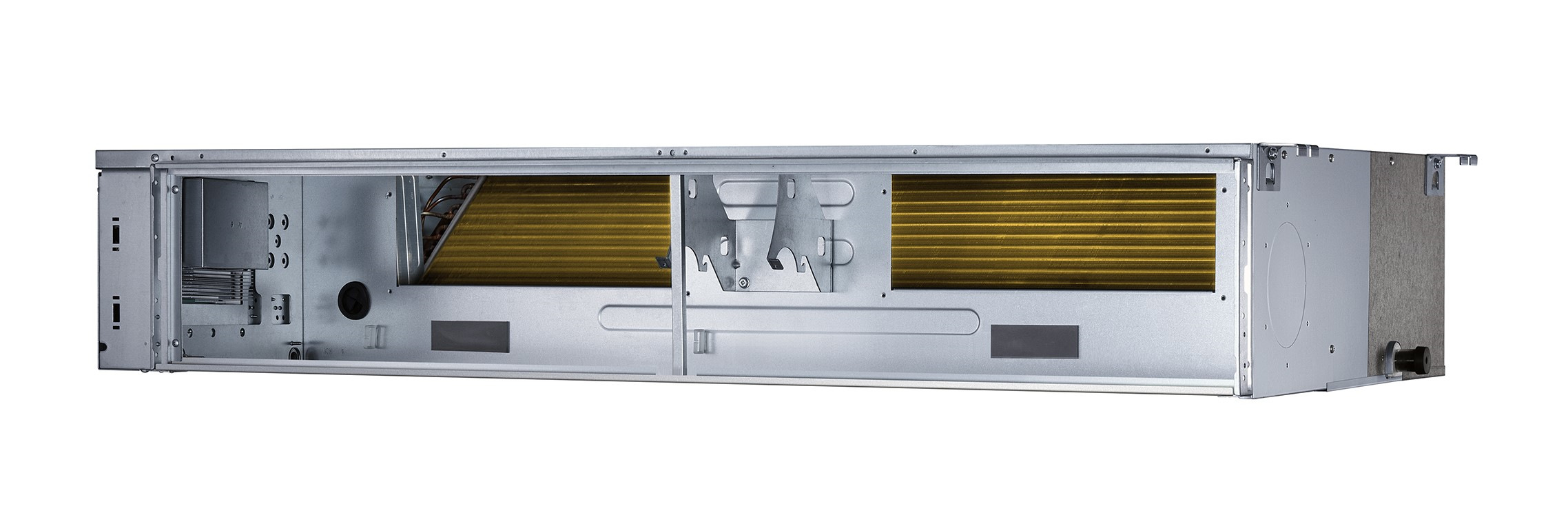 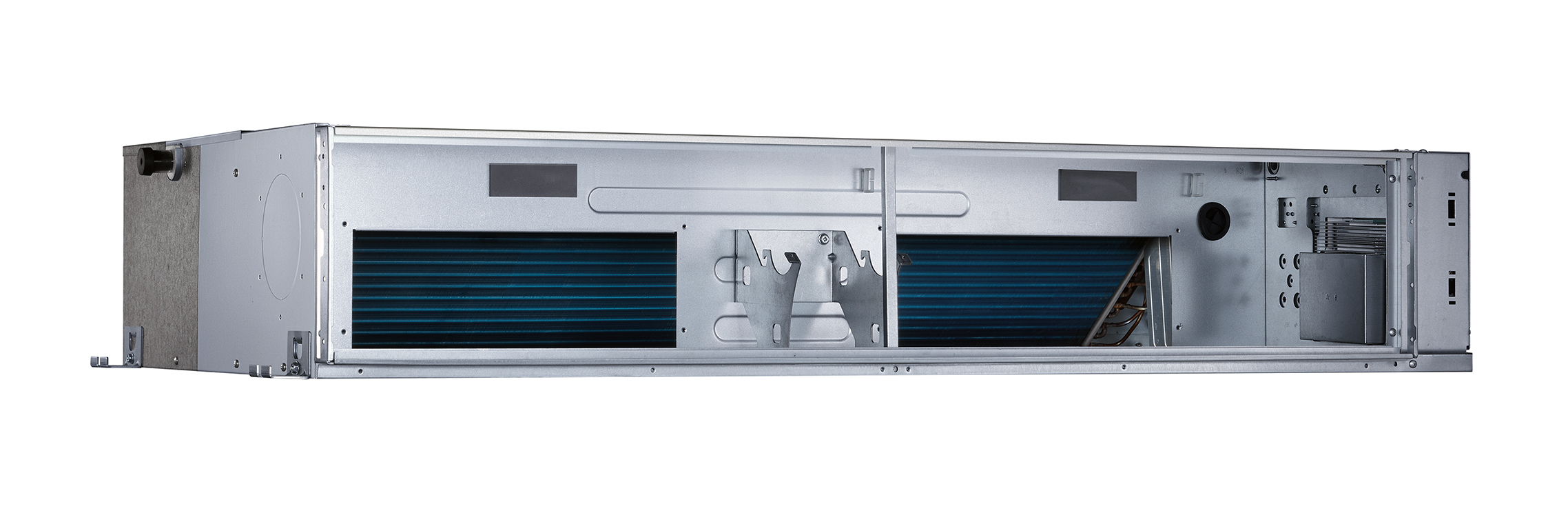 KJR-12B-H0801
(в комплекте)
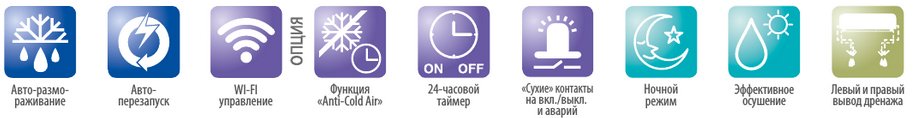 Производитель оставляет за собой право вносить изменения в технические характеристики без предварительного уведомления
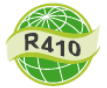 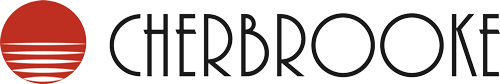 ФУНКЦИИ. ОПИСАНИЕ
КАНАЛЬНЫЕ БЛОКИ CDI
В случае внезапного пропадания электропитания, настройки кондиционера сохраняются. При возоб-новлении электропитания, кондиционер включа-ется в режим, согласно сохраненным настройкам, после трехминутной задержки.
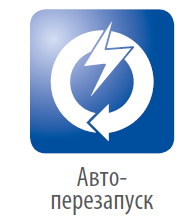 К внутреннему блоку можно подключить ON-OFF переключатель (термостат), который позволит дистанционно включать – выключать кондиционер без использования стандартного пульта дистанционного управления. Для своевременного получения дистанционного сигнала тревоги об аварии (неисправности) кондиционера, можно подключить внешнюю световую или звуковую аварийную сигнализацию.
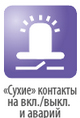 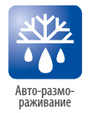 При работе в режиме обогрев кондиционер выполнит цикл размораживания, если суммарное время работы компрессора составляет от 30 до 120 минут, при этом температура окружающего воздуха ниже +5 °С.
«Ночной режим» (sleep mode) обеспечивает условия для
спокойного сна и комфортного пробуждения. Кондиционер
работает в этом режиме в течение 7 часов, при этом уменьшается скорость вентилятора, тем самым снижая уровень шума. После окончания режима, установки кондиционера возвращаются к первоначальным.
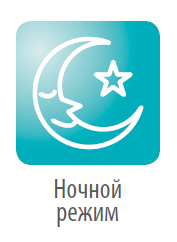 Функция защиты от обдува холодным воздуха позволя-
ет избежать направленного потока холодного воздуха 
при включении кондиционера в режим обогрева, при 
этом вентилятор внутреннего блока не включится пока теплообменник не прогреется до программно заданной температуры.
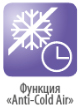 Режим автоматически выбирает режим охлаждения, основанной на разнице между установленной температурой и действитель-ной комнатной температурой, которая регулируется при сниже-нии влажности воздуха повторяющемся включении и выключе-нии режима охлаждения и вентиляции.
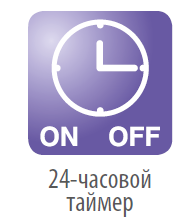 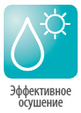 24-часовой таймер включения / выключения кондиционера с шагом изменения в 0,5 или 1 час.
Компания разработала мобильное приложение для со-
временных смартфонов, которое выполняет функцию пульта. Как и пульт управления, смартфон управляет кондиционером через инфракрасный порт, а в случае самых современных моделей – через Wi-Fi-соединение
(опция).
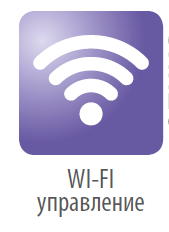 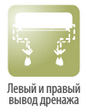 Дренажный шланг можно подключать как к левой, так и к правой стороне внутреннего блока, что очень удобно при монтаже.
Производитель оставляет за собой право вносить изменения в технические характеристики без предварительного уведомления
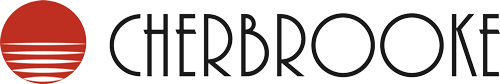 ТЕХНИЧЕСКИЕ ХАРАКТЕРИСТИКИ
КАНАЛЬНЫЕ БЛОКИ CDI
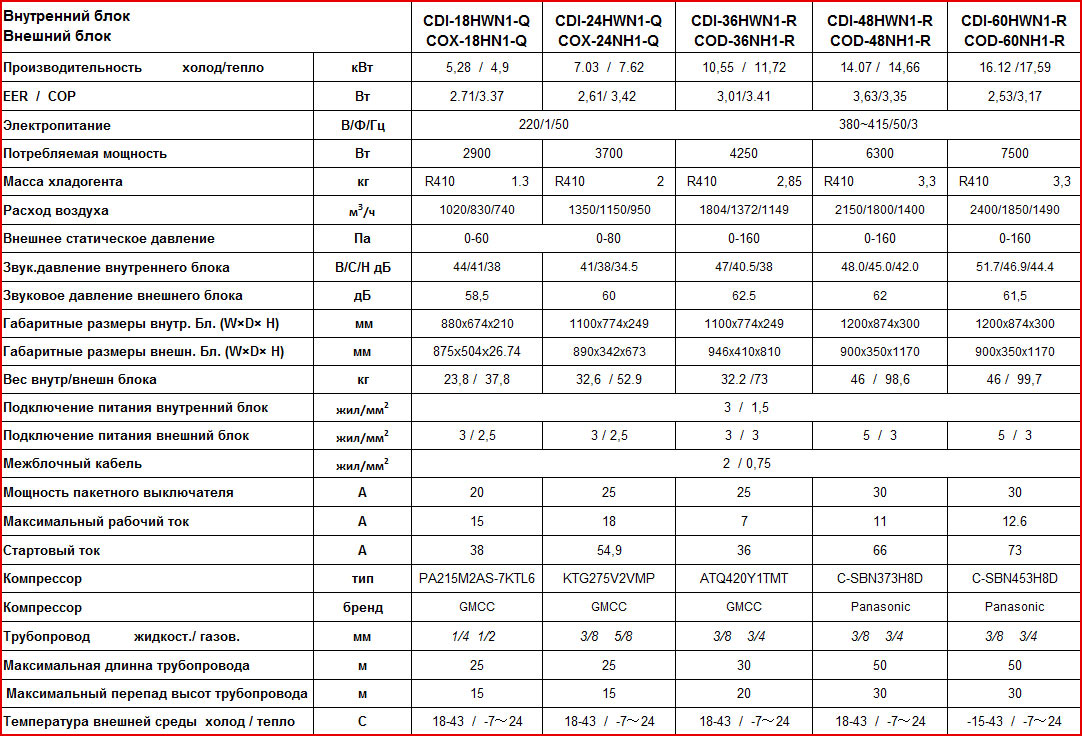 Производитель оставляет за собой право вносить изменения в технические характеристики без предварительного уведомления
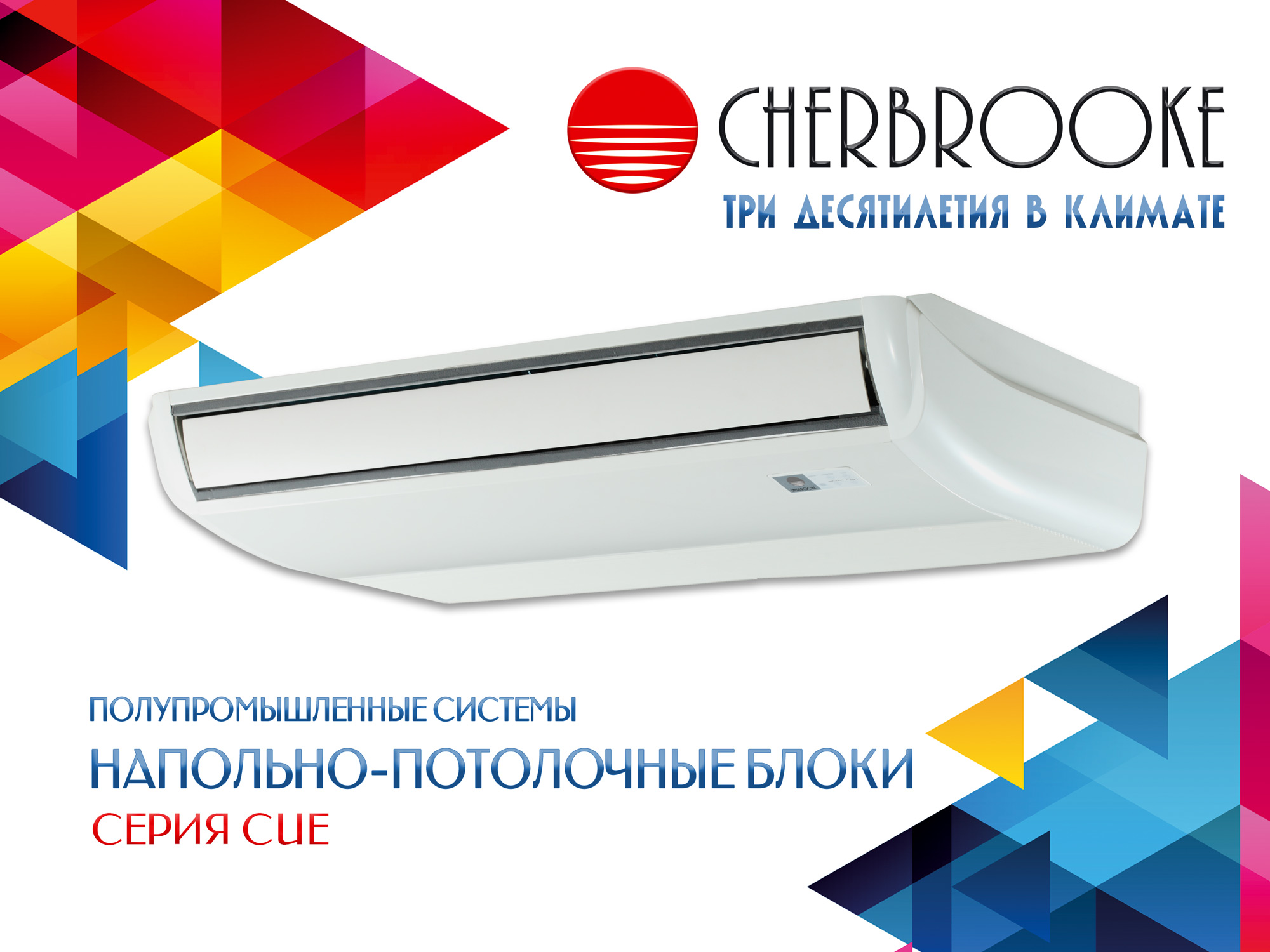 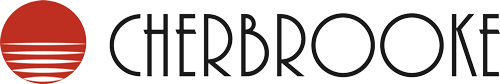 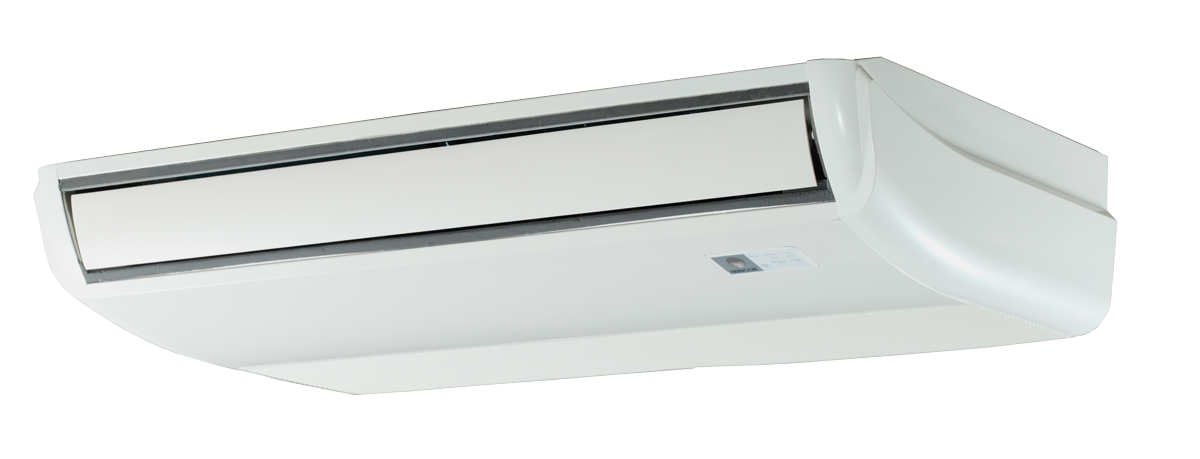 НАПОЛЬНО-ПОТОЛОЧНЫЕ 
БЛОКИ CUE
Напольно-потолочный кондиционер CUE – система кондиционирования воздуха в помещениях большой площади и сложной конфигурации. Он может устанавливаться как вертикально (на стене), так и горизонтально (на потолке), используя минимум пространства и равномерно распределяя воздушный поток по всей площади охлаждаемого помещения.

Кондиционер имеет компактный размер, управляется беспроводным пультом ДУ.
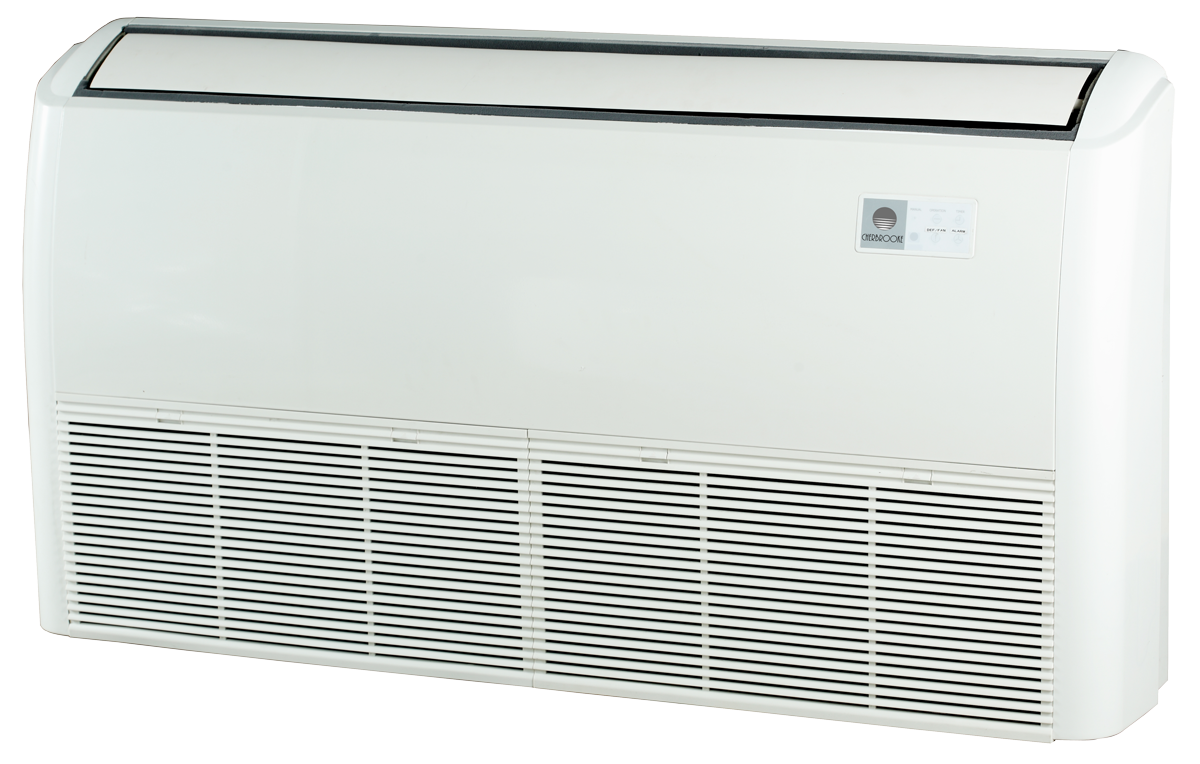 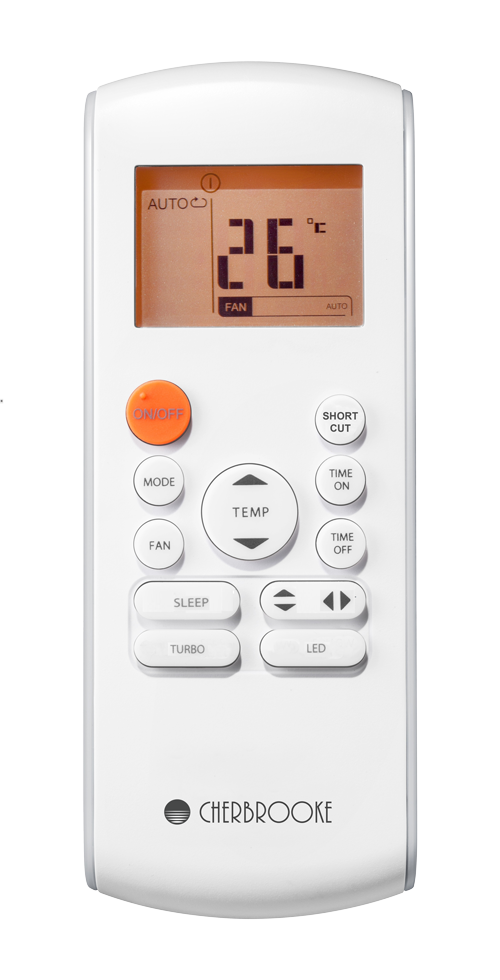 пульт ДУ
(в комплекте)
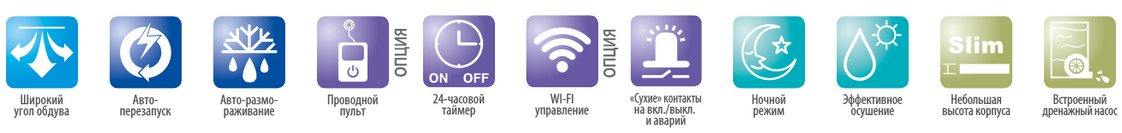 Производитель оставляет за собой право вносить изменения в технические характеристики без предварительного уведомления
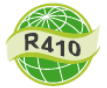 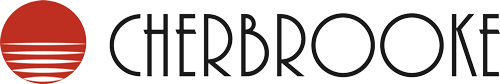 ФУНКЦИИ. ОПИСАНИЕ
НАПОЛЬНО-ПОТОЛОЧНЫЕ 
БЛОКИ CUE
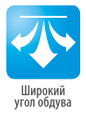 Вертикальные жалюзи поворачиваются под углом 110°, а горизонтальные жалюзи качаются на 120° Этот режим обеспечивает более широкое и ровное охлаждение/обогрев.
К внутреннему блоку можно подключить ON-OFF переключатель (термостат), который позволит дистанционно включать – выключать кондиционер без использования стандартного пульта дистанционного управления. Для своевременного получения дистанционного сигнала тревоги об аварии (неисправности) кондиционера, можно подключить внешнюю световую или звуковую аварийную сигнализацию.
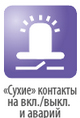 В случае внезапного пропадания электропитания, настройки кондиционера сохраняются. При возоб-новлении электропитания, кондиционер включа-ется в режим, согласно сохраненным настройкам, после трехминутной задержки.
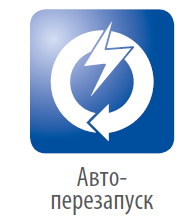 «Ночной режим» (sleep mode) обеспечивает условия для
спокойного сна и комфортного пробуждения. Кондиционер
работает в этом режиме в течение 7 часов, при этом уменьшается скорость вентилятора, тем самым снижая уровень шума. После окончания режима, установки кондиционера возвращаются к первоначальным.
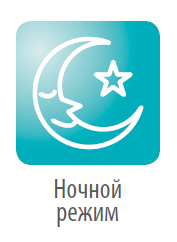 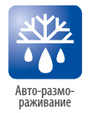 При работе в режиме обогрев кондиционер выполнит цикл размораживания, если суммарное время работы компрессора составляет от 30 до 120 минут, при этом температура окружающего воздуха ниже +5 °С.
Режим автоматически выбирает режим охлаждения, основанной на разнице между установленной температурой и действитель-ной комнатной температурой, которая регулируется при сниже-нии влажности воздуха повторяющемся включении и выключе-нии режима охлаждения и вентиляции.
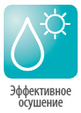 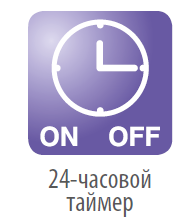 24-часовой таймер включения / выключения кондиционера с шагом изменения в 0,5 или 1 час.
Встроенный дренажный насос. Используется в невысоком
подпотолочные пространстве для подъема воды на высоту
до 750 мм. По умолчанию установлен во все кассетные блоки,
опционально может монтироваться в напольно-потолочные и
канальные блоки.
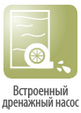 Компания разработала мобильное приложение для со-
временных смартфонов, которое выполняет функцию пульта. Как и пульт управления, смартфон управляет кондиционером через инфракрасный порт, а в случае самых современных моделей – через Wi-Fi-соединение
(опция).
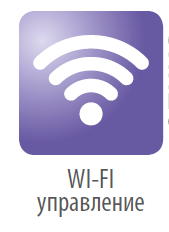 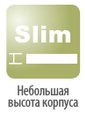 Небольшая высота корпуса позволяет разместить внутрен-
ний блок в невысоком подпотолочном пространстве.
Производитель оставляет за собой право вносить изменения в технические характеристики без предварительного уведомления
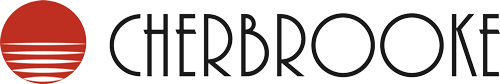 ТЕХНИЧЕСКИЕ ХАРАКТЕРИСТИКИ
НАПОЛЬНО-ПОТОЛОЧНЫЕ 
БЛОКИ CUE
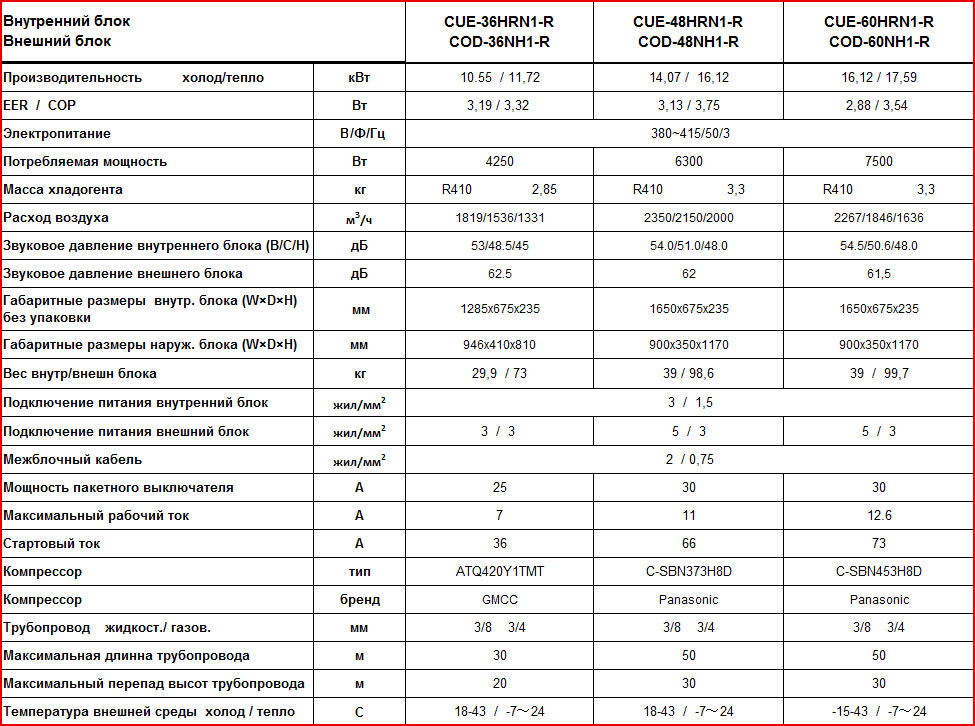 Производитель оставляет за собой право вносить изменения в технические характеристики без предварительного уведомления
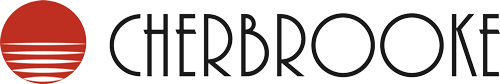 Гарантия
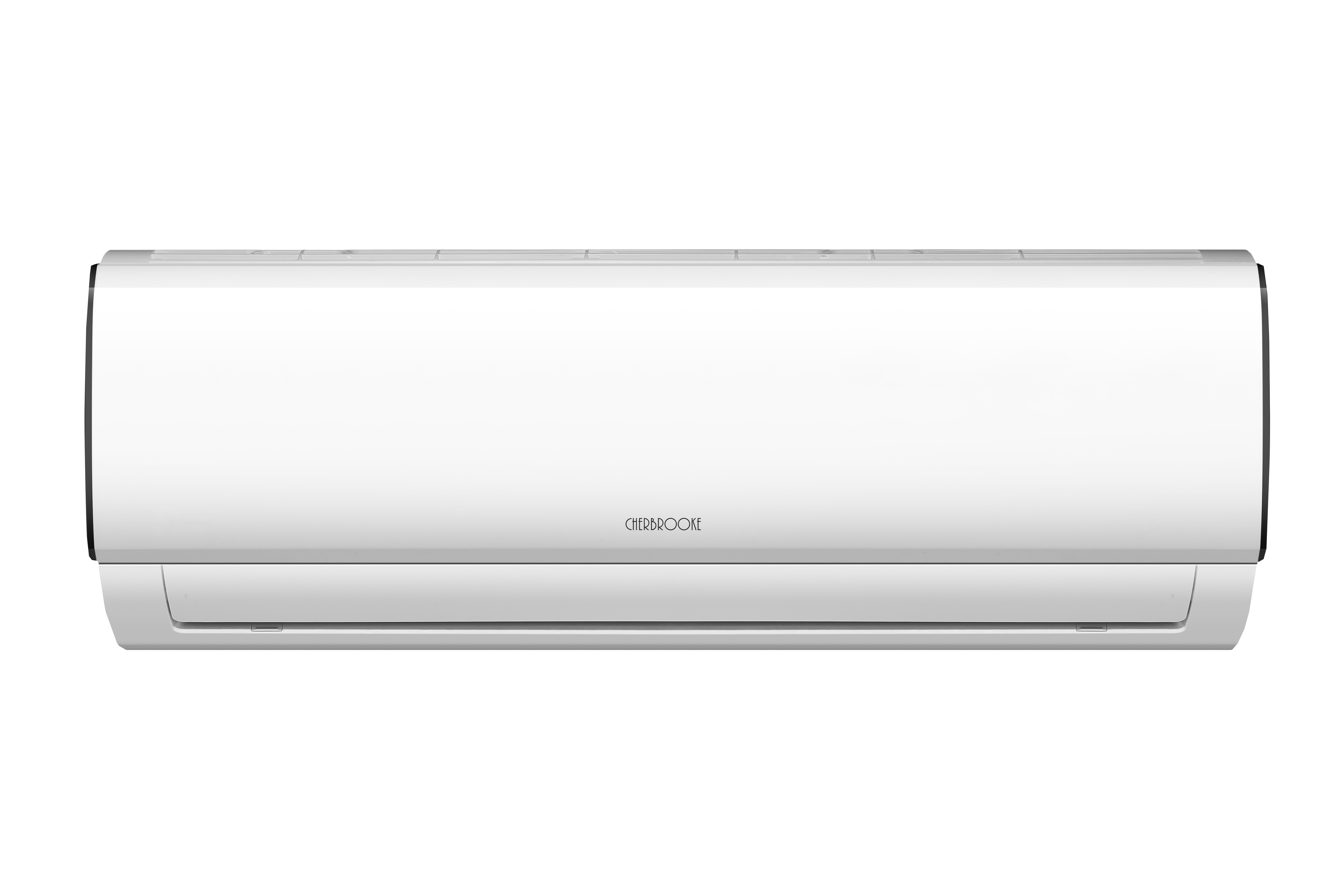 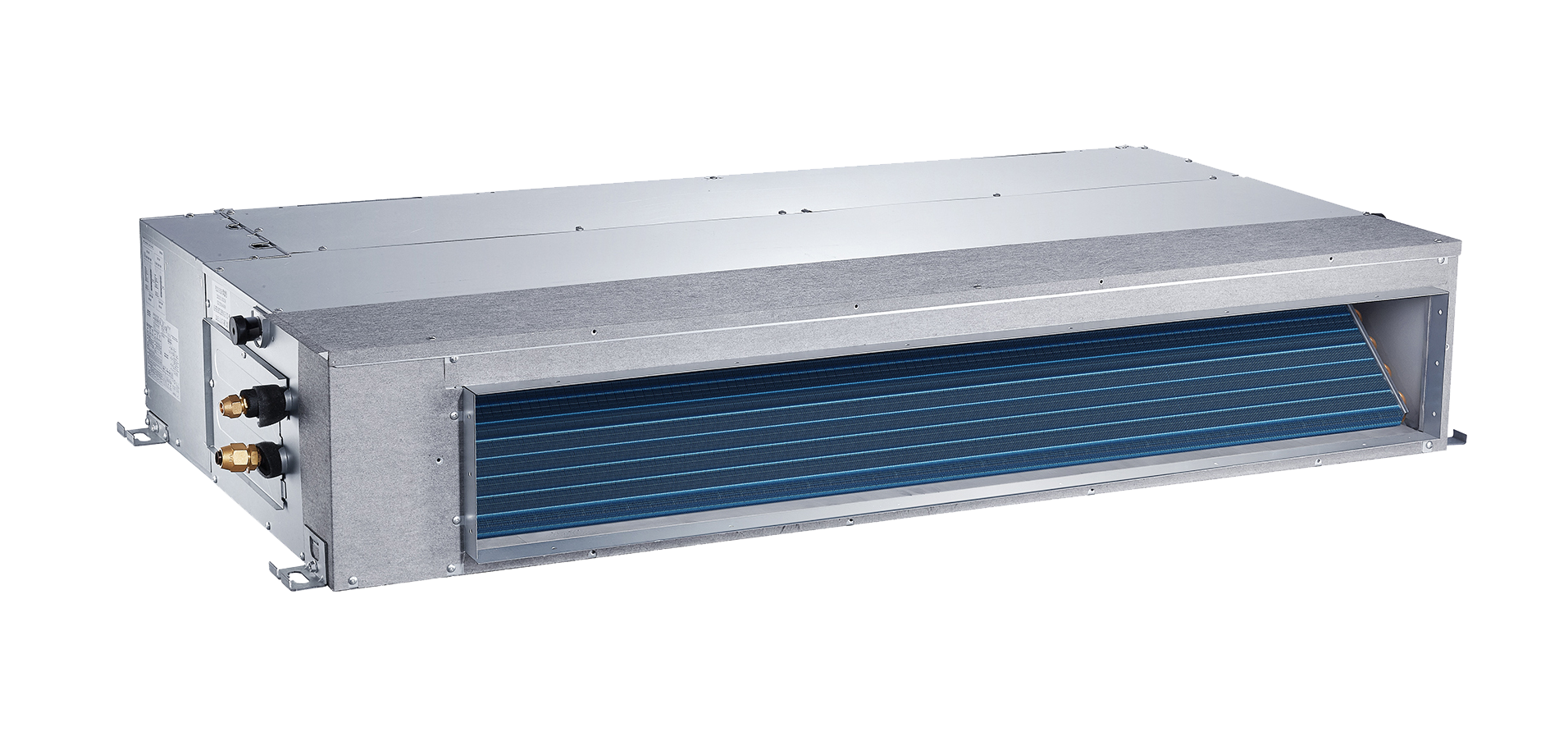 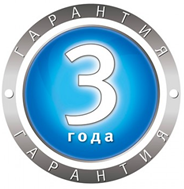 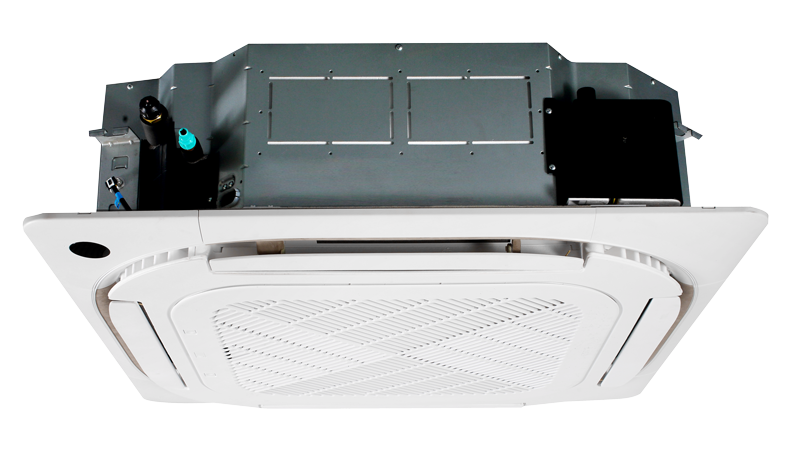 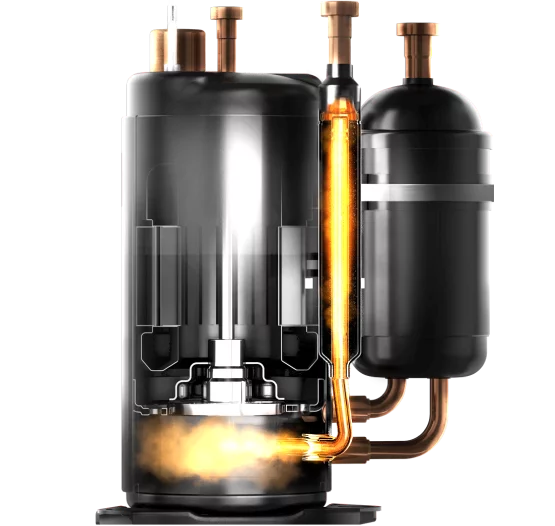 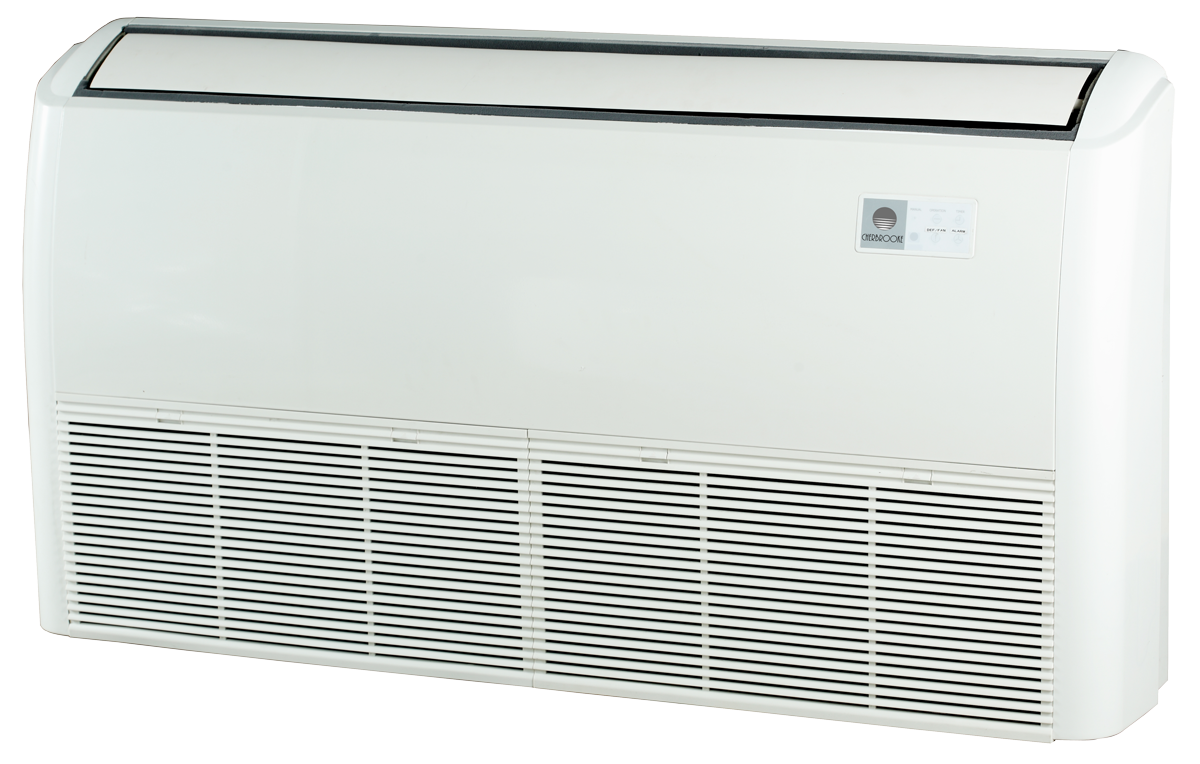 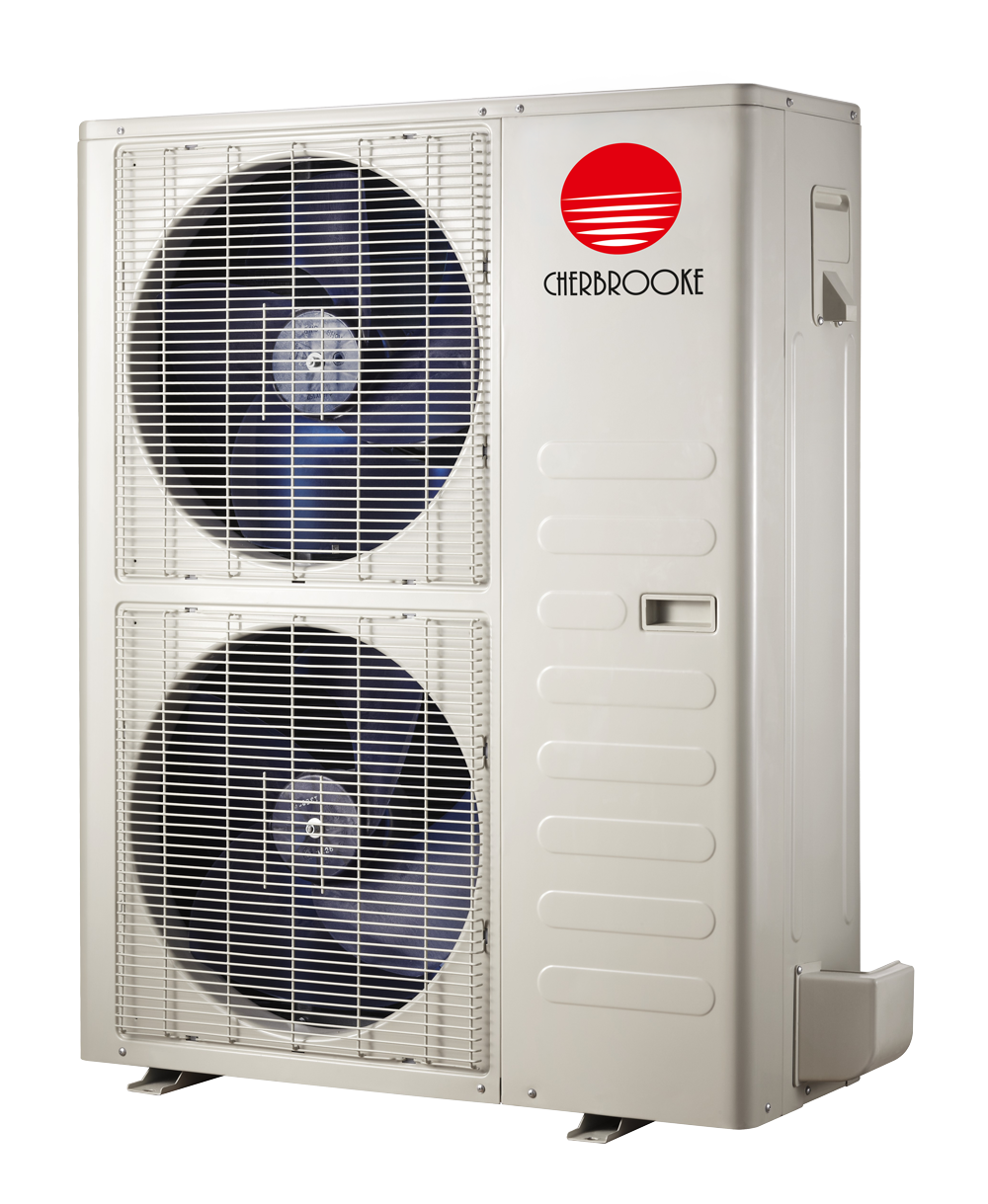 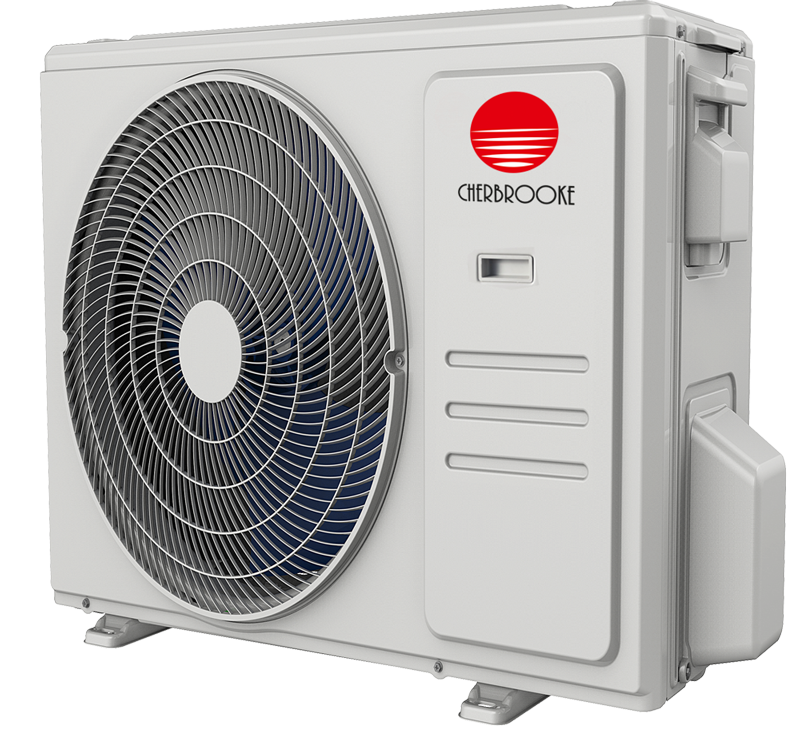 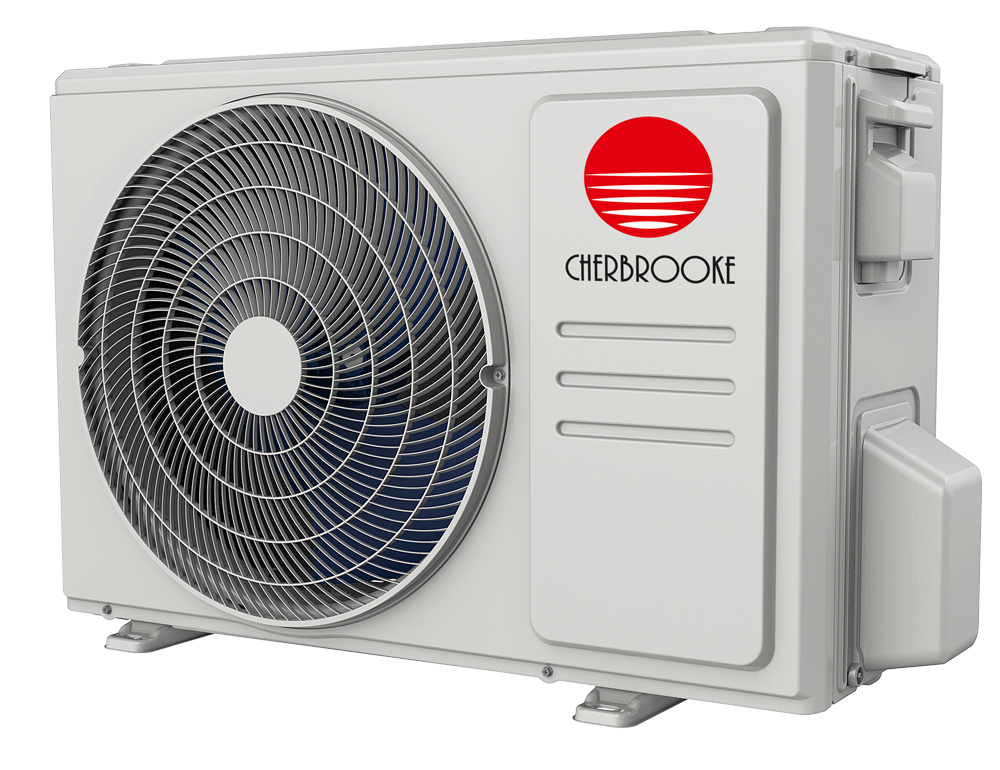 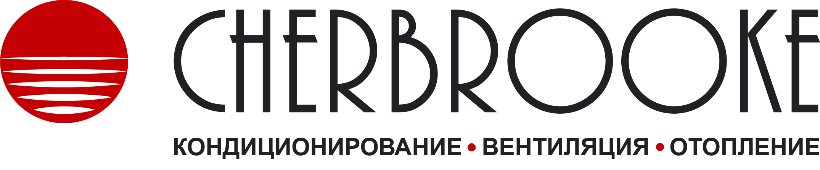 СПАСИБО ЗА ВНИМАНИЕ